Plan CUCEA COVID-19
Plan Emergente para el Desarrollo Académico del CUCEA ante la contingencia sanitaria COVID-19
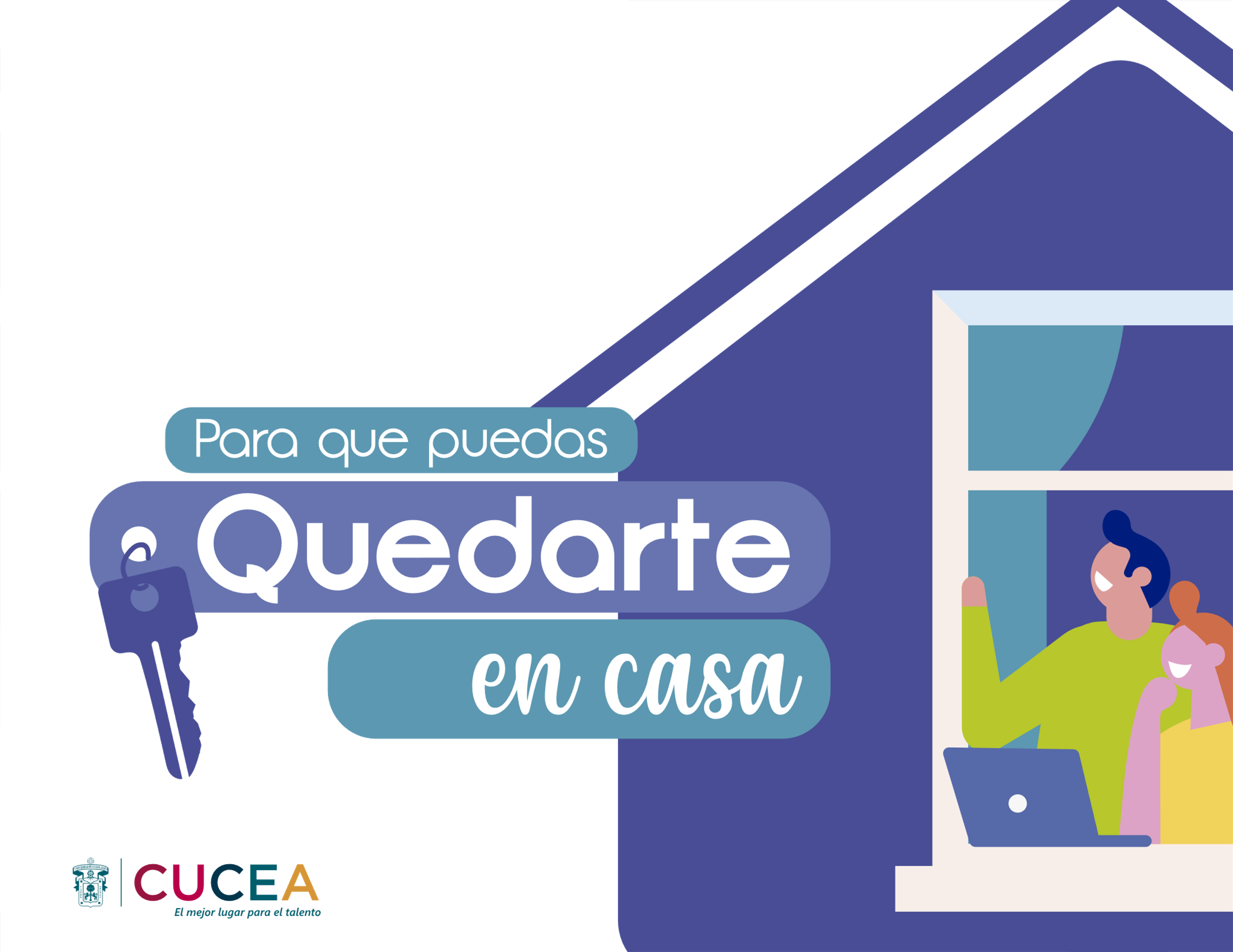 20 de abril de 2020
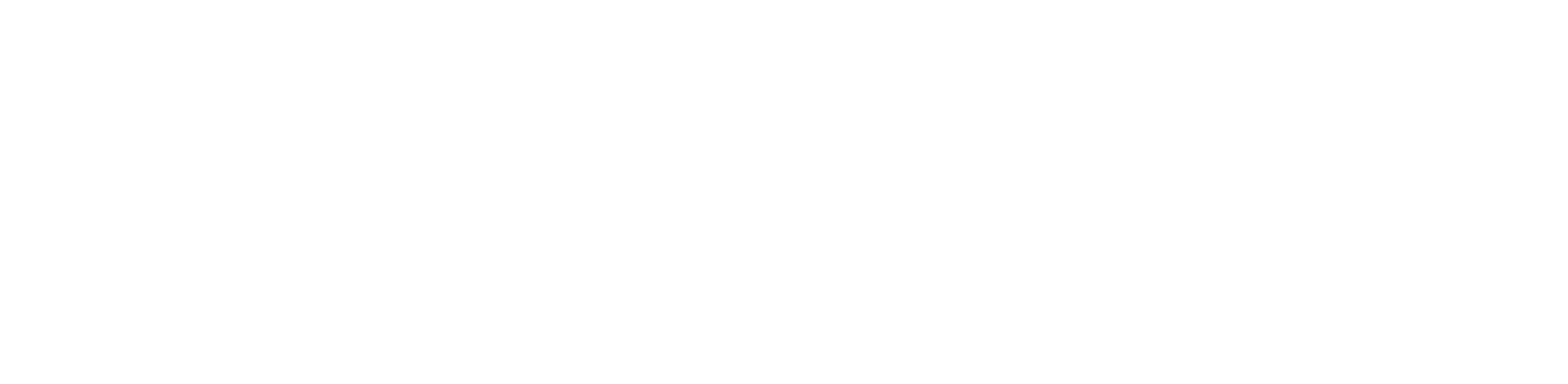 Antecedentes
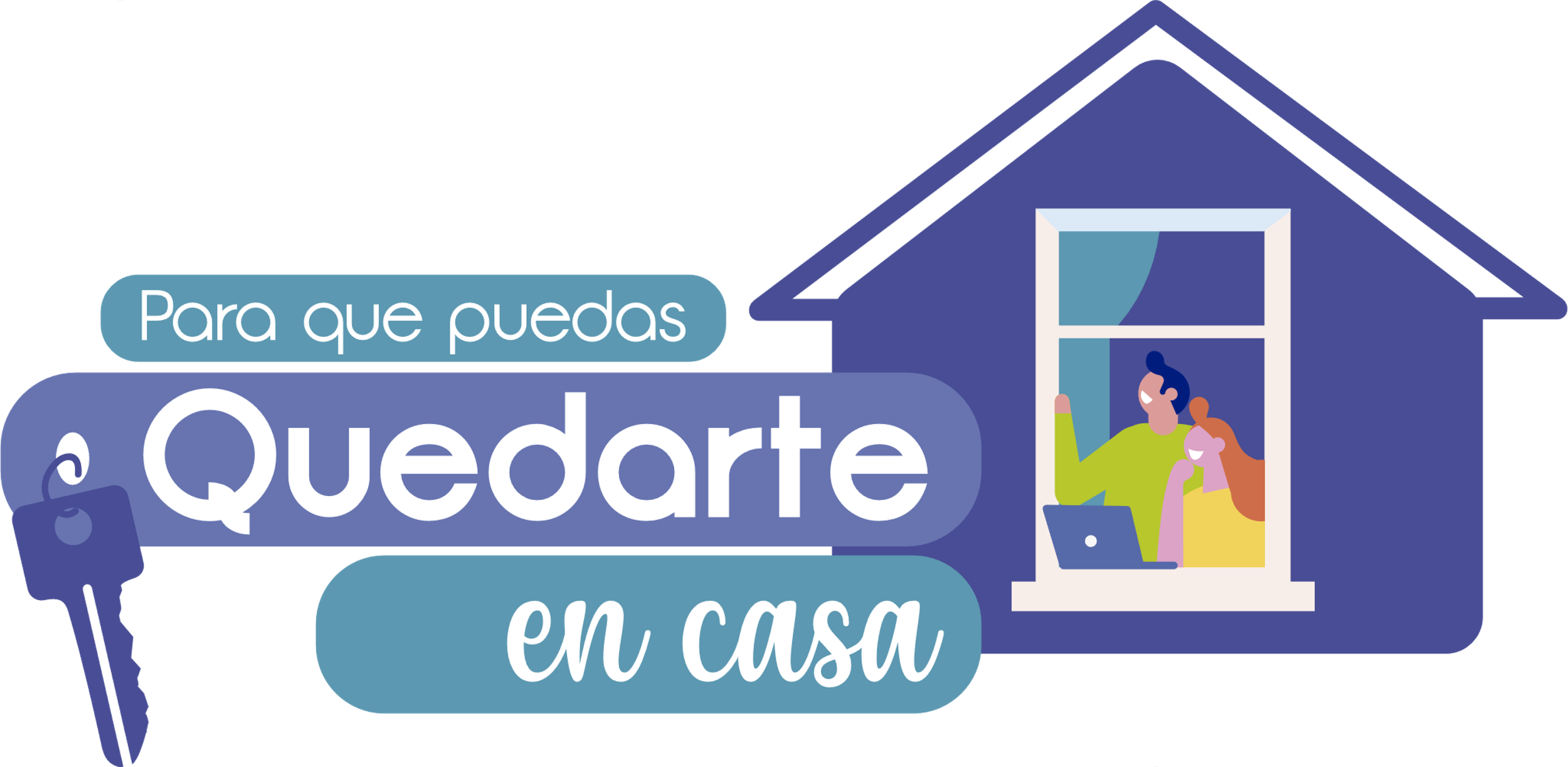 La situación mundial a causa de la enfermedad Coronavirus, COVID-19, está teniendo fuertes repercusiones y el mundo se enfrenta a una prueba sin precedentes.
Las sociedades están entrando a una crisis y las economías de varios países están pasando por fuertes presiones.
Desde diferentes organizaciones internacionales y países afectados coinciden que debemos responder de manera resuelta, innovadora y conjunta para suprimir la propagación del virus y abordar la devastación socioeconómica que el COVID-19 está causando en todas las regiones del planeta.
En Jalisco se han reforzado las medidas para la seguridad sanitaria, lo que nos obliga a velar por el cumplimiento de las mismas.
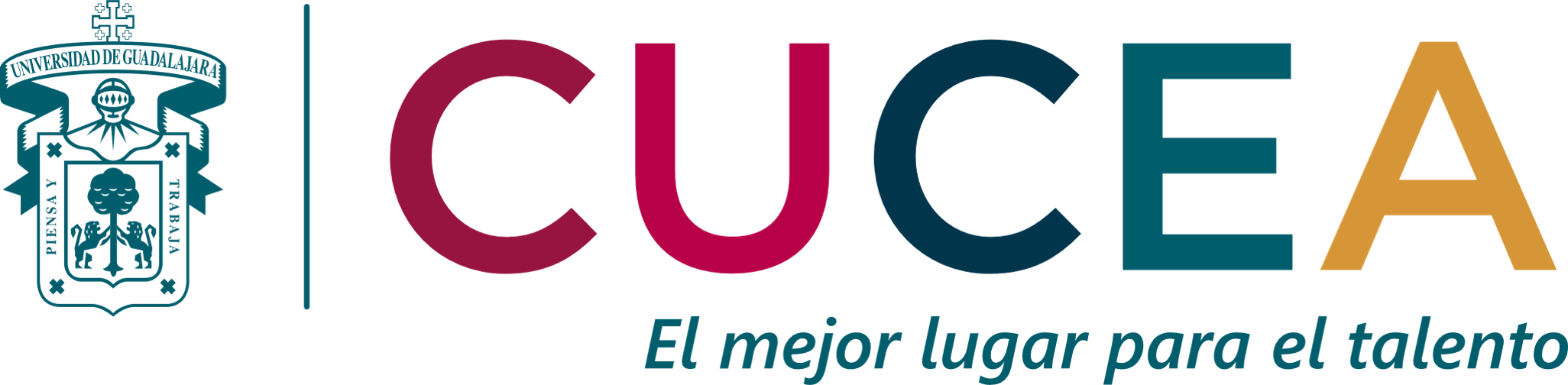 Situación en CUCEA
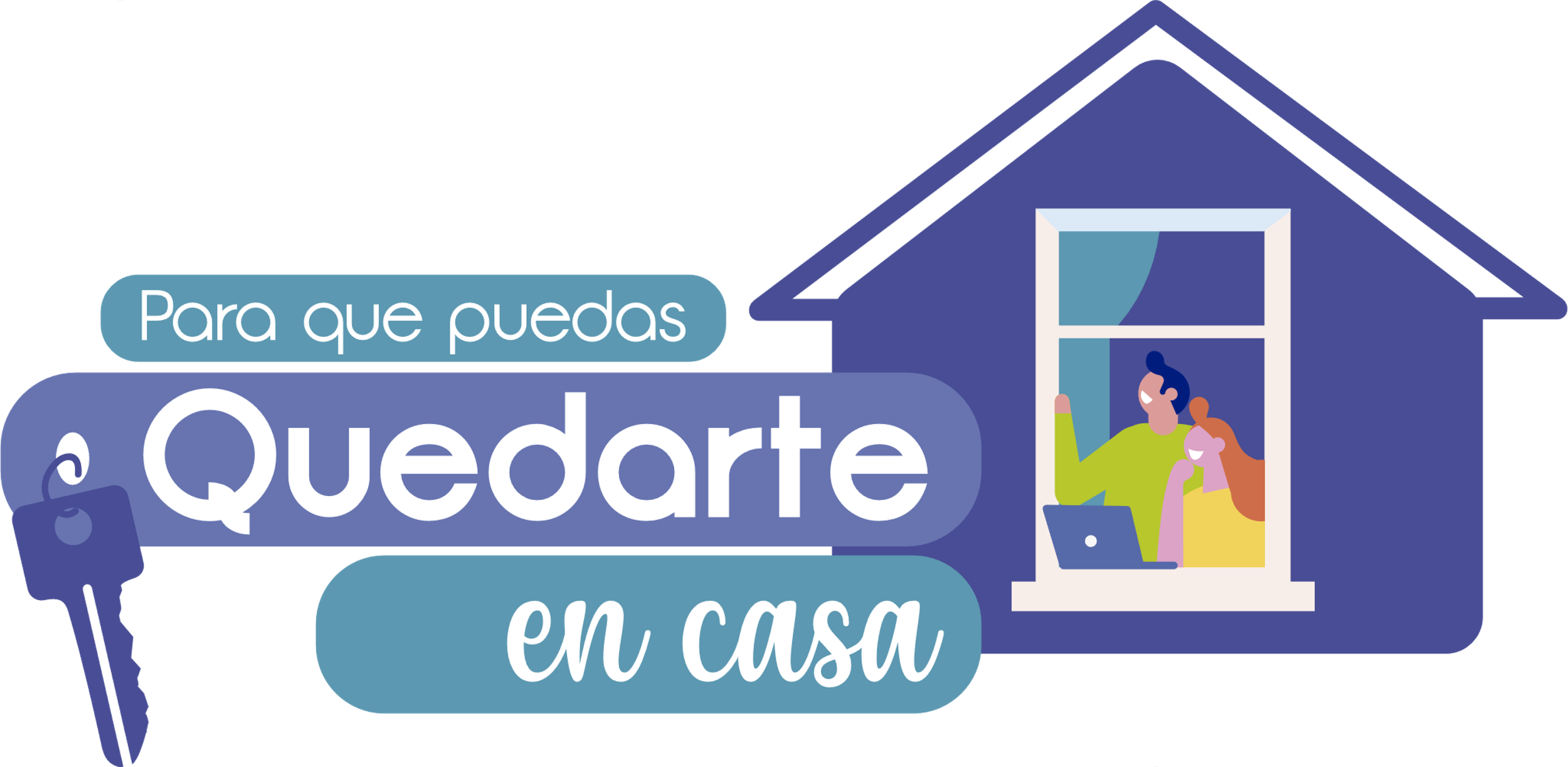 En el último mes se han realizado esfuerzos extraordinarios por parte del personal académico, administrativo y de servicios del Centro Universitario, a efectos de que las clases no presenciales se pudieran impartir en línea, empleando distintas plataformas, herramientas y medios de comunicación.
En el ámbito administrativo se ha tenido una especial atención a los procesos y trámites a los grupos más vulnerables a la enfermedad y se formaron guardias laborales para prestar los servicios esenciales, a efectos de garantizar la salud y reducir los riegos de contagios de la comunidad universitaria.
Tomando en cuenta que la situación que prevalece ante la emergencia sanitaria, las políticas adoptadas por la Rectoría General, en coordinación con el Consejo de Rectores, y a efectos de prepararnos para responder a los retos en el corto plazo y mediano plazos, se pone en marcha el Plan Emergente para el Desarrollo Académico del CUCEA ante la contingencia COVID-19, al que denominaremos “Plan CUCEA COVID-19” para enfrentar la crisis con creatividad y solidaridad.
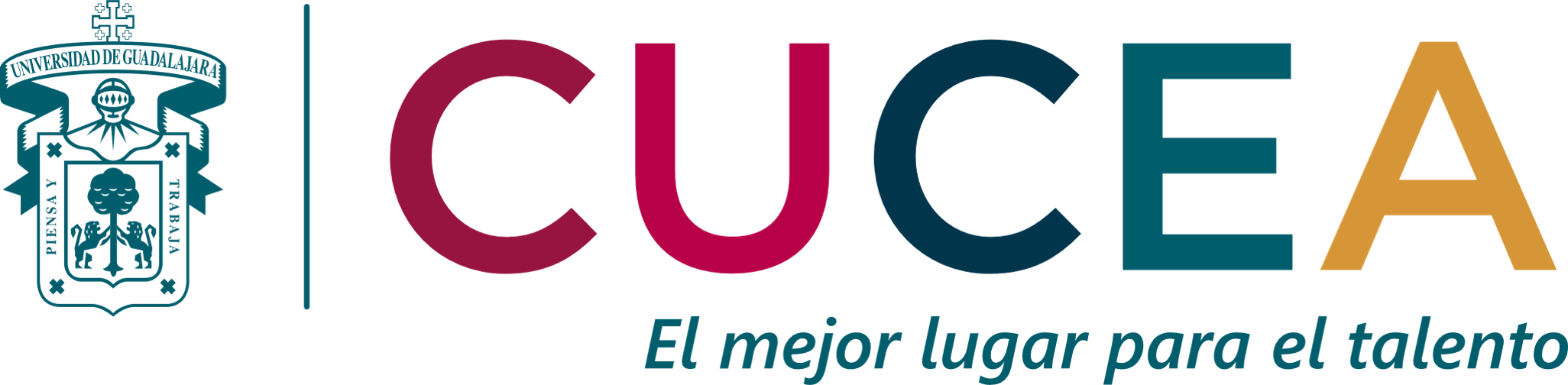 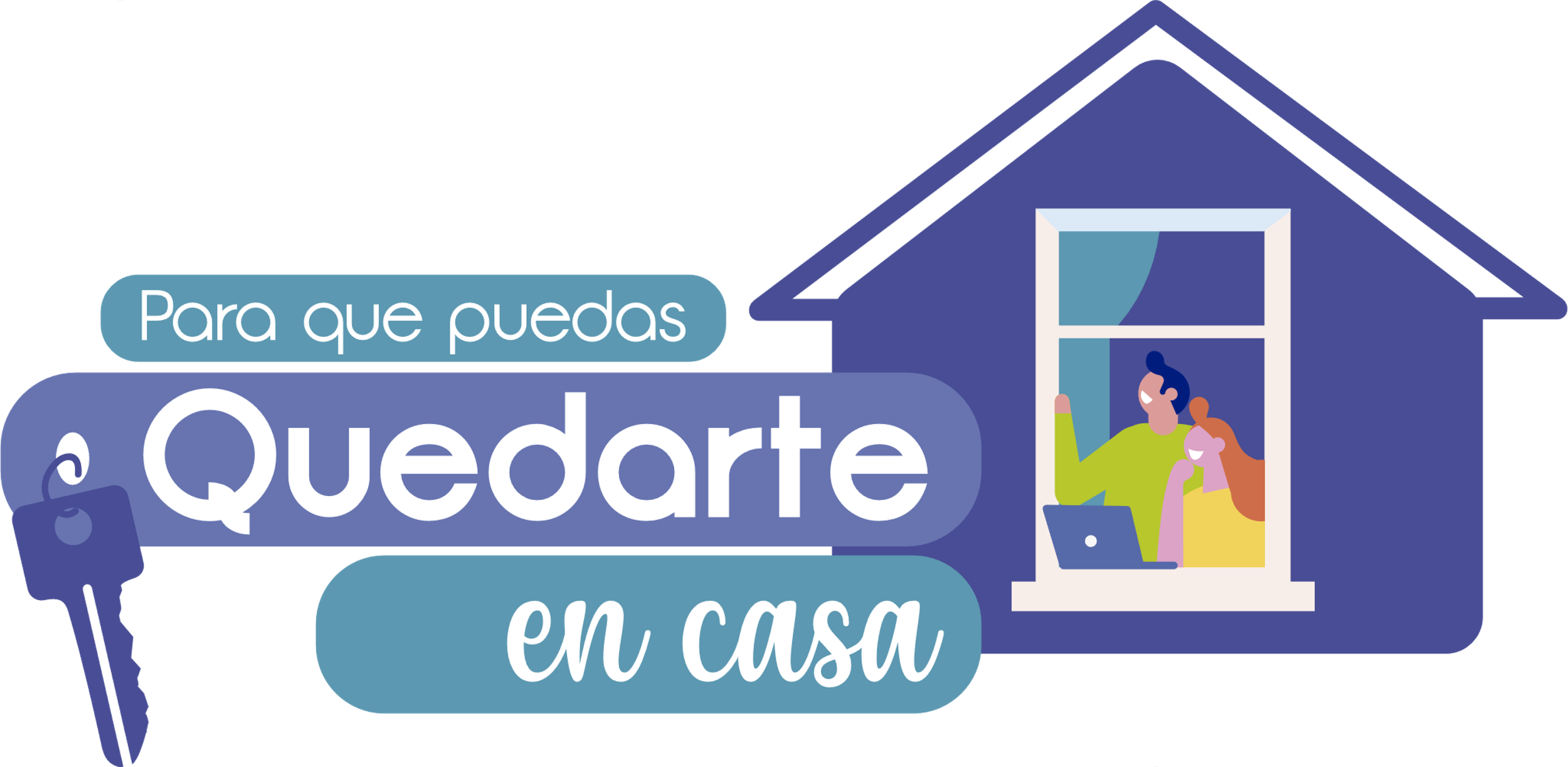 Objetivo del Plan CUCEA COVID-19
Priorizar la salud y el bienestar de la comunidad CUCEA durante la emergencia sanitaria e integrar de manera estratégica diversas acciones que permitan el cumplimiento de las funciones sustantivas del Centro Universitario, especialmente para salvar el semestre y evitar que nadie se quede atrás.
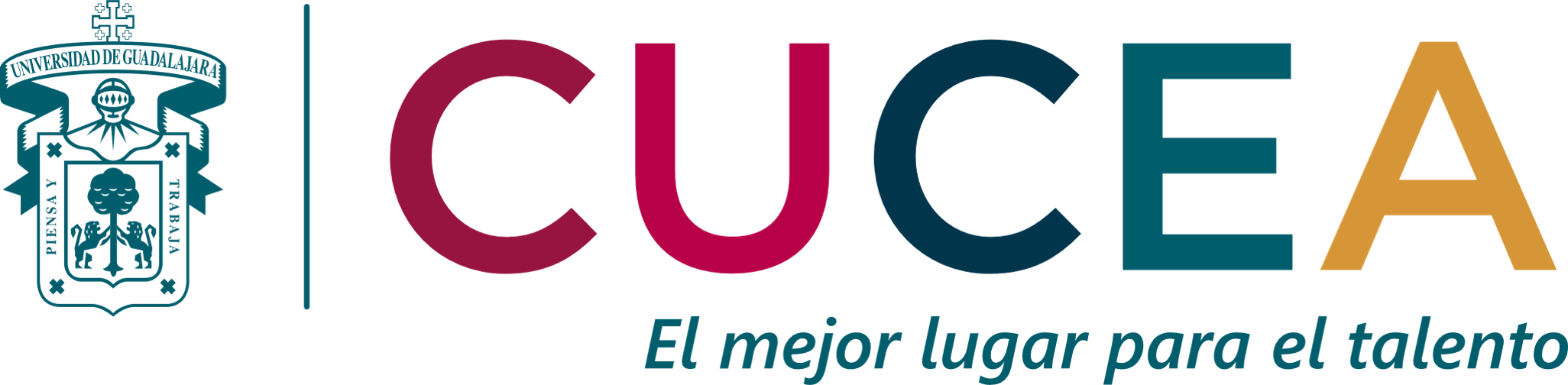 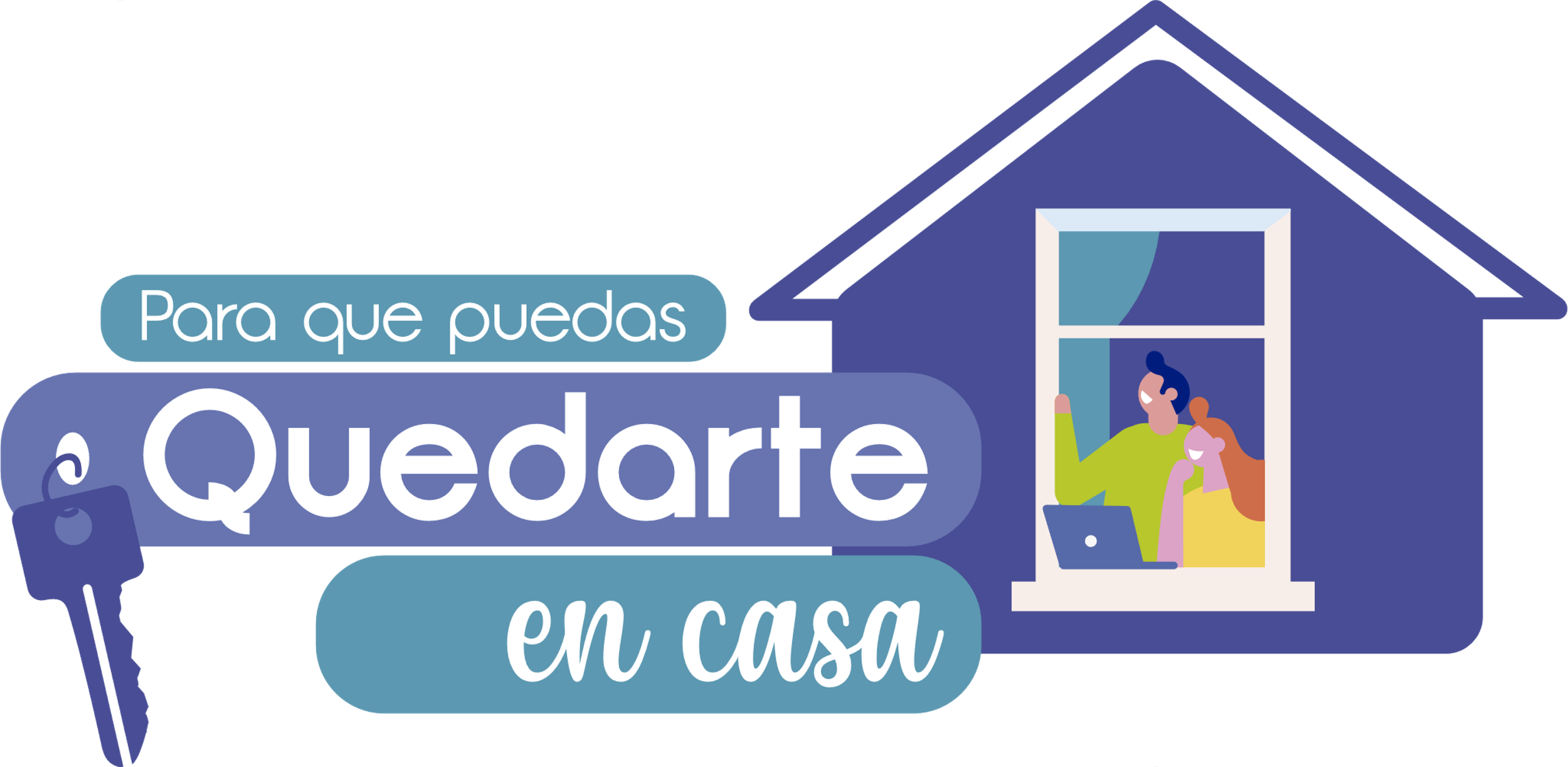 Situaciones diferenciadas a considerar
Estudiantes que han tenido un seguimiento regular online (mérito).
Estudiantes con problemas de acceso y conectividad, y/o condiciones insuficientes para trabajar desde casa (equidad).
Asignaturas que requieren realizar actividades prácticas, de laboratorio o clínicas (aprendizajes).
Cursos que no fueron activados en línea sea porque el profesor no los creo o porque los estudiantes no los atendieron (aprendizajes).
Fuente: Exposición en la rueda de prensa del Rector General.
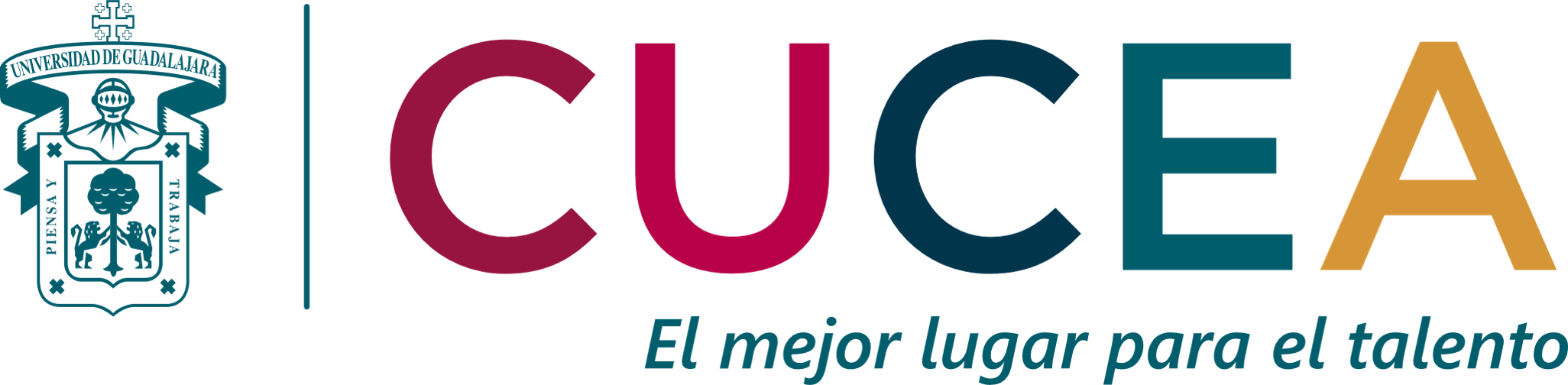 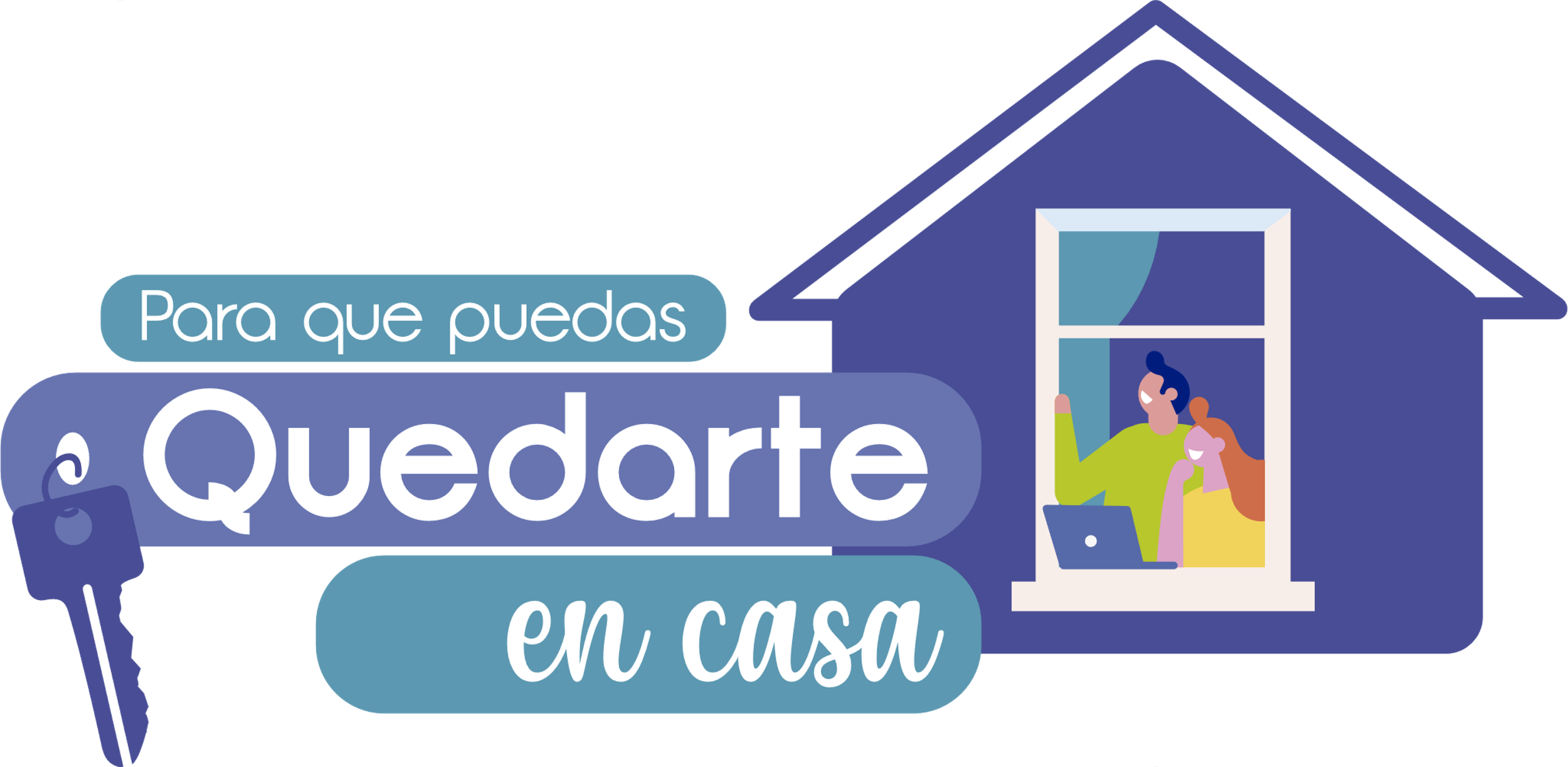 Fuente: Exposición en la rueda de prensa del Rector General.
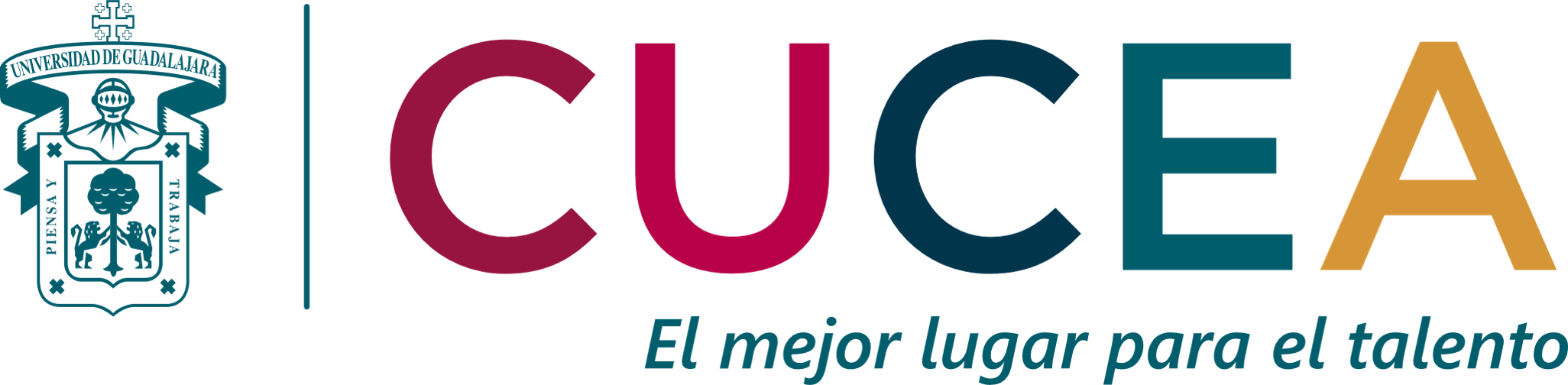 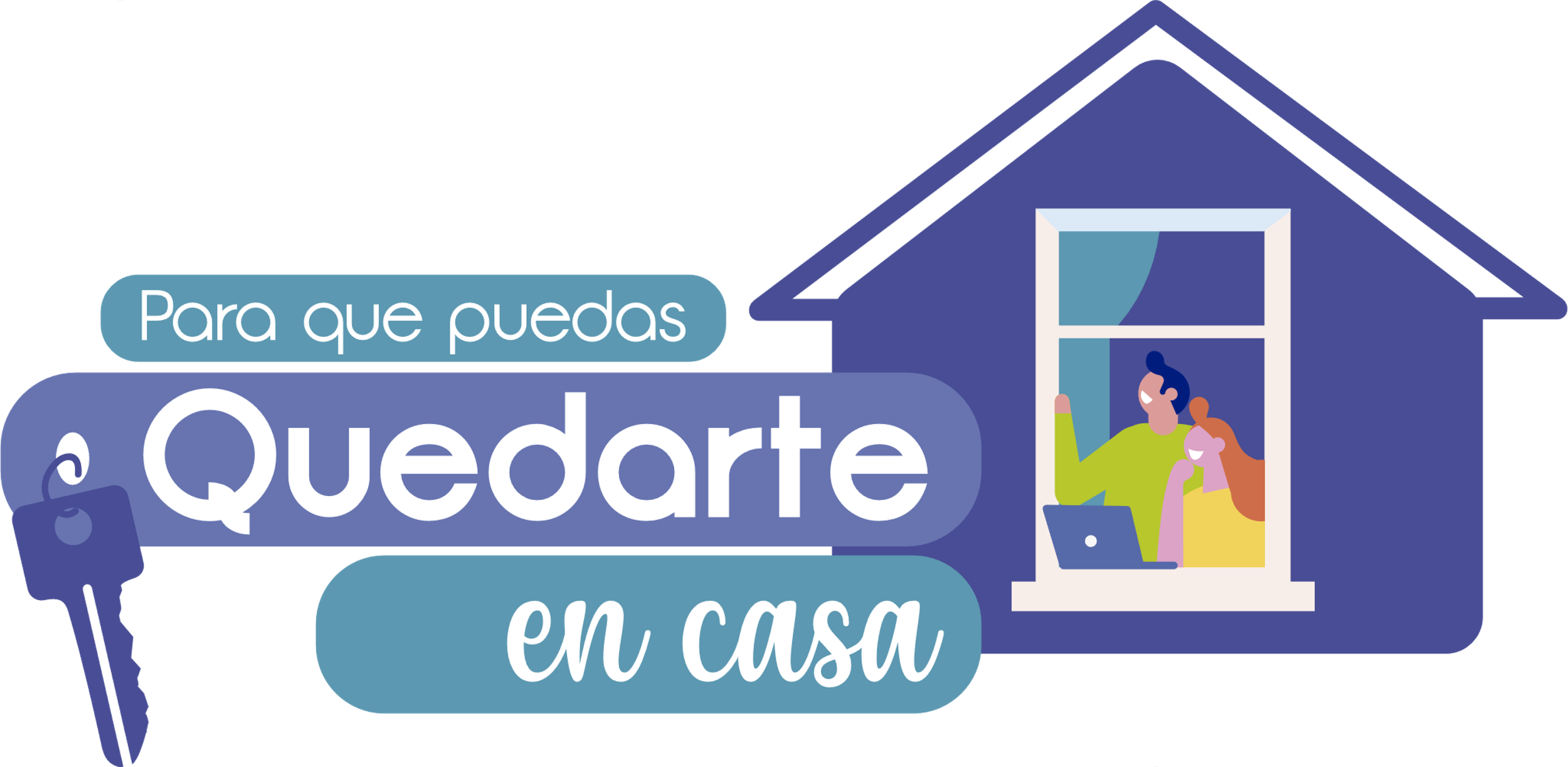 Políticas para la conclusión exitosa del semestre
El semestre 2020-A NO se perderá, se concluirá con éxito en la modalidad en línea.
Se ampliarán los plazos para las evaluaciones y la asignación de calificaciones del semestre 2020 A. 
En los próximos días, se presentarán lineamientos de carácter general para los procesos de evaluación y conclusión del semestre, con base en las siguientes premisas:
Fuente: Exposición en la rueda de prensa del Rector General.
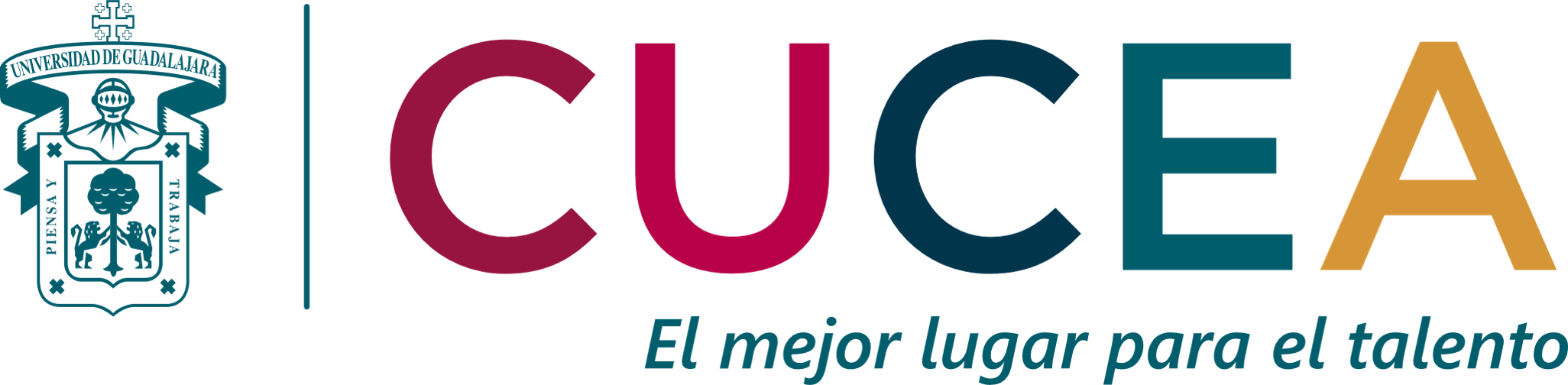 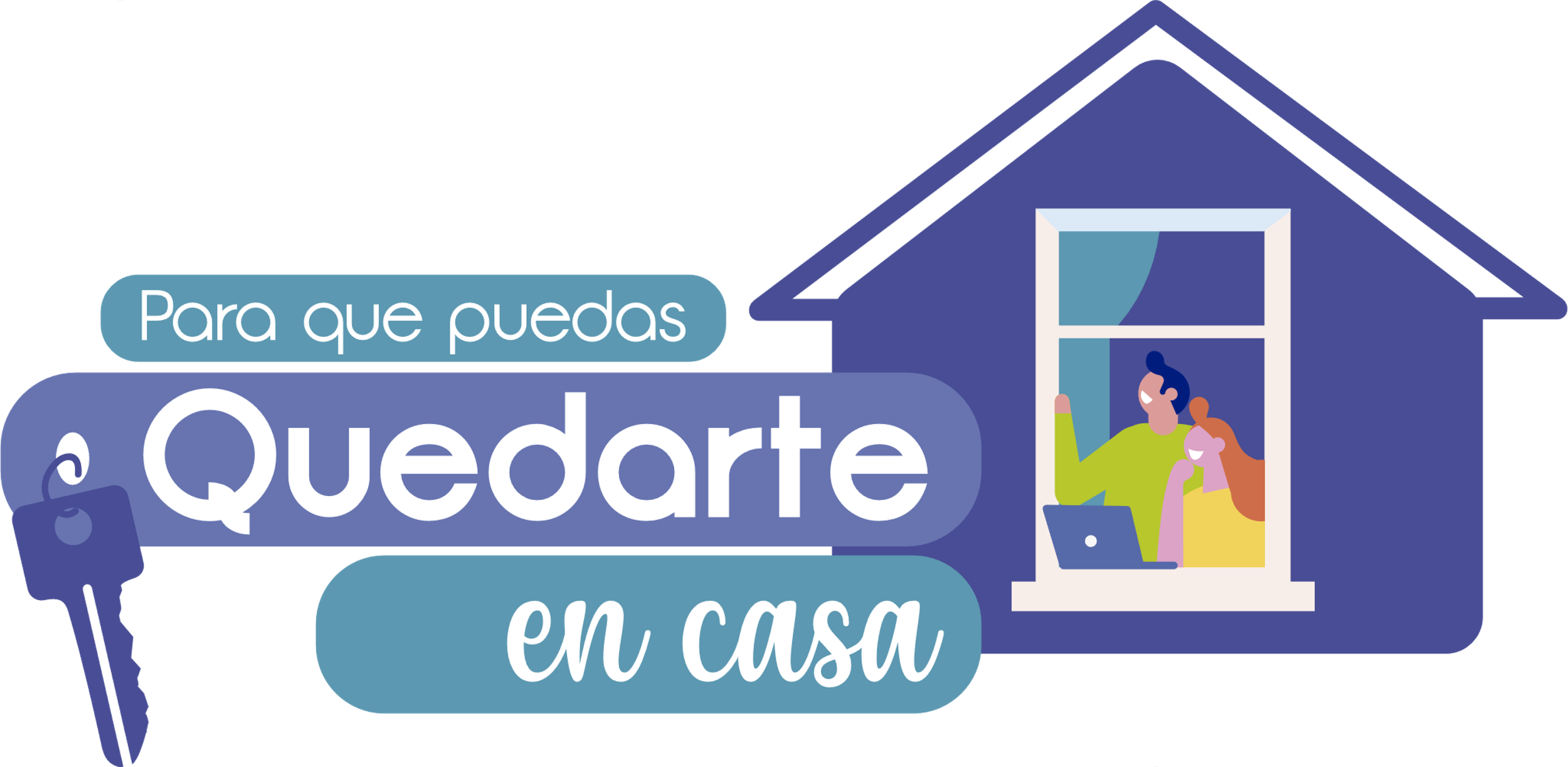 Situaciones diferenciadas a considerar
Estudiantes que han tenido un 
seguimiento regular online 

Estudiantes con problemas de acceso 
y conectividad, y/o condiciones 
insuficientes para trabajar desde casa 

Asignaturas que requieren realizar 
actividades prácticas o de laboratorio

Cursos que no fueron activados en línea
Evaluación regular con criterios flexibles
“Calificación pendiente” (CP)
“Calificación pendiente” (CP)
“Calificación pendiente” (CP)
Fuente: Exposición en la rueda de prensa del Rector General.
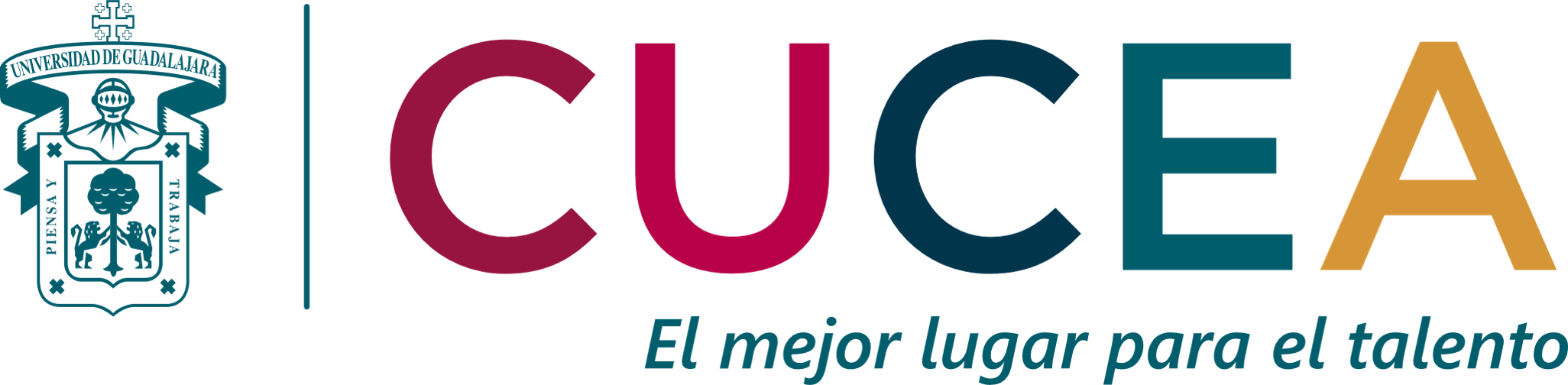 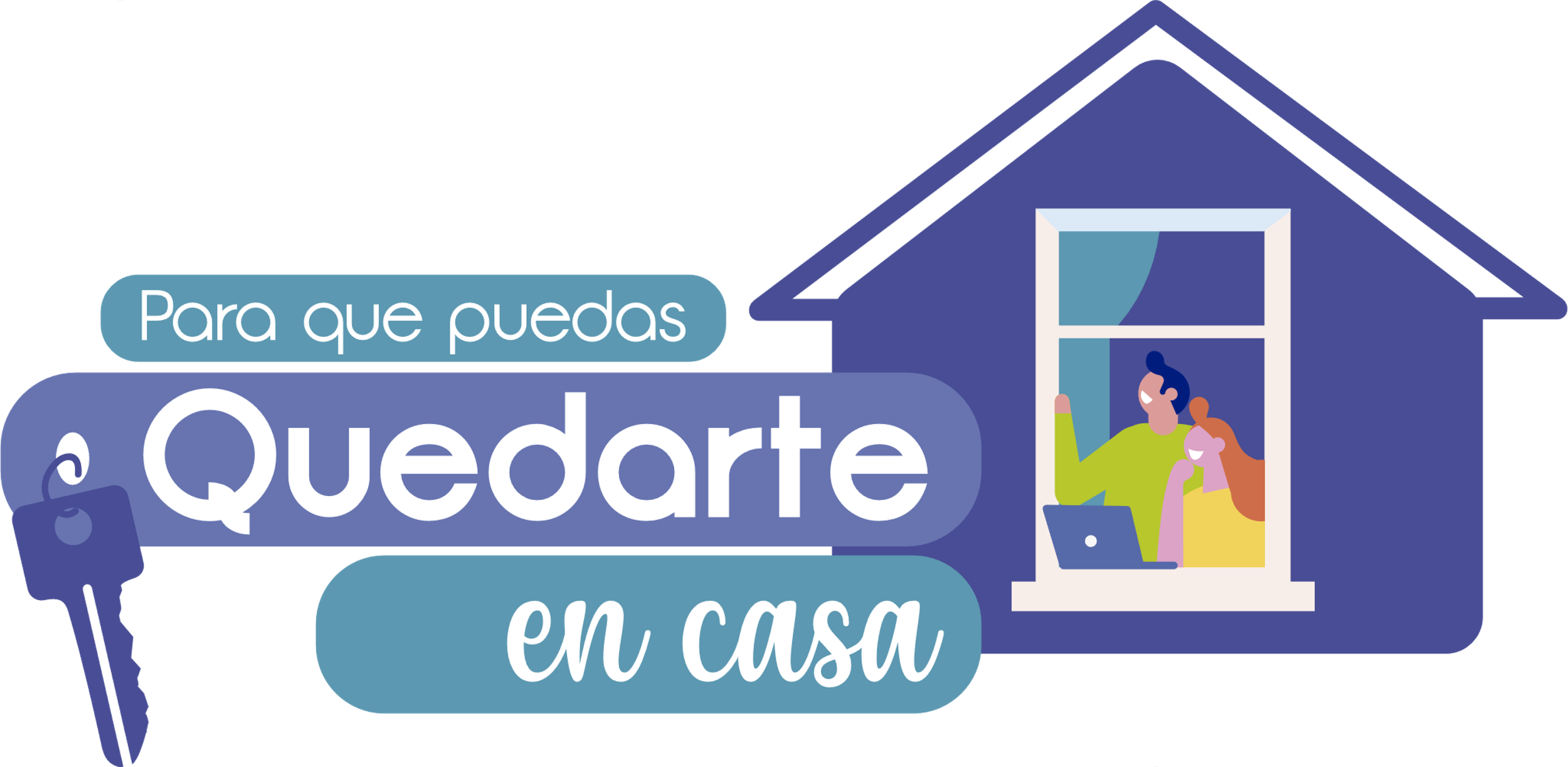 Políticas para la conclusión exitosa del semestre
Una vez que las condiciones sanitarias lo permitan, se llevarán a cabo los cursos de recuperación en el verano para los casos antes mencionados y se asignará la calificación final. 
Es desde cada Centro Universitario y Sistema donde se habrán de analizar los diferentes casos y las posibles opciones de evaluación, en conjunto con sus unidades académicas y en función de las características disciplinares.
Los profesores deben mantener la prerrogativa de decidir los métodos y las condiciones de evaluación, dentro del marco general establecido ante la emergencia.  
A los estudiantes que culminan su trayectoria en este calendario y no puedan completar la regularización, se les asignará en todas sus calificaciones pendientes el promedio general que hayan tenido durante su trayectoria académica.
Fuente: Exposición en la rueda de prensa del Rector General.
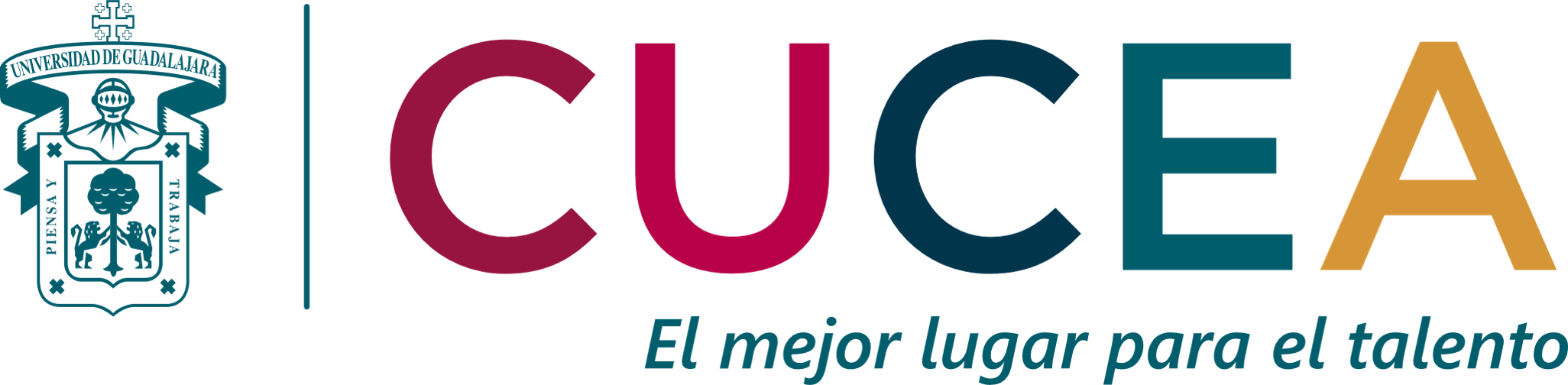 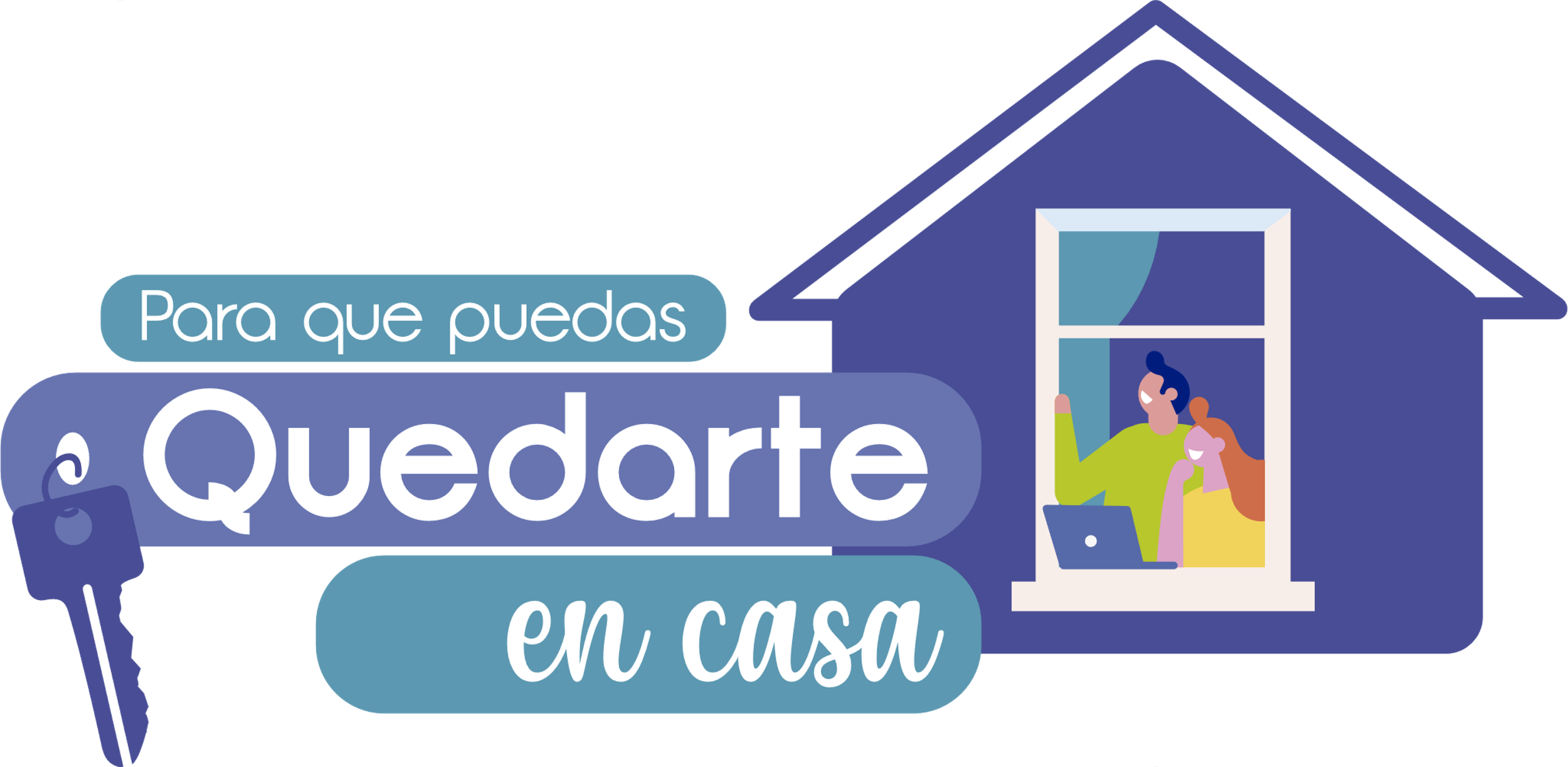 Políticas para la conclusión exitosa del semestre
El examen de admisión para el nivel superior (Prueba de Aptitud Académica “PAA”) se reprogramará para el 10 de agosto.
El examen de admisión para la Educación Media Superior (PIENSE II) en Escuelas Preparatorias Metropolitanas se reprogramará para el 12 de agosto.
El examen de admisión para la Educación Media Superior (PIENSE II) en Escuelas Preparatorias Regionales se reprogramará para el 14 de agosto.
El dictamen de admisión se publicará el 2 de septiembre.
 El inicio de clases del Ciclo Escolar 2020-B  pasa del 11 de agosto al 7 de septiembre.
Fuente: Exposición en la rueda de prensa del Rector General.
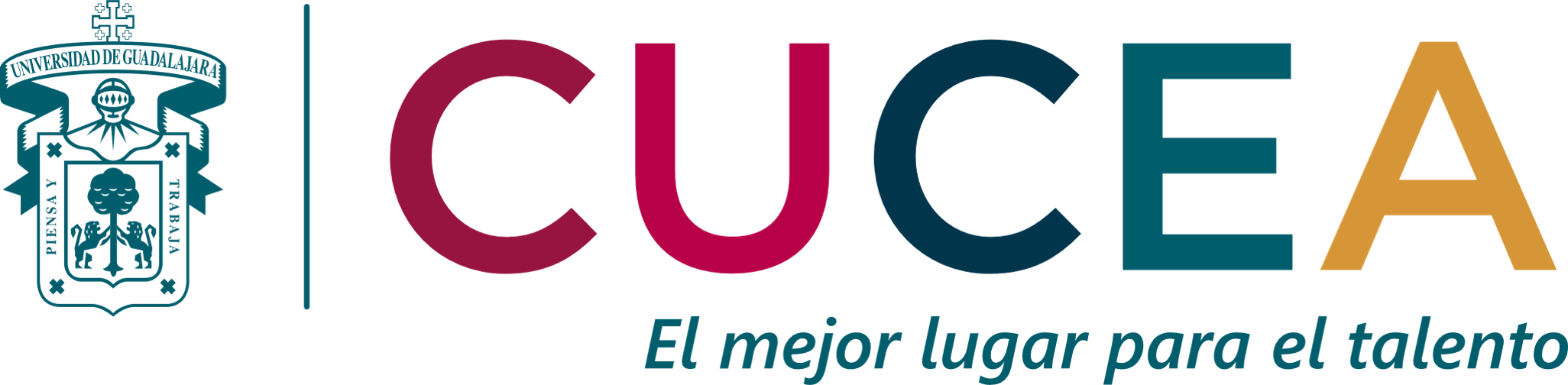 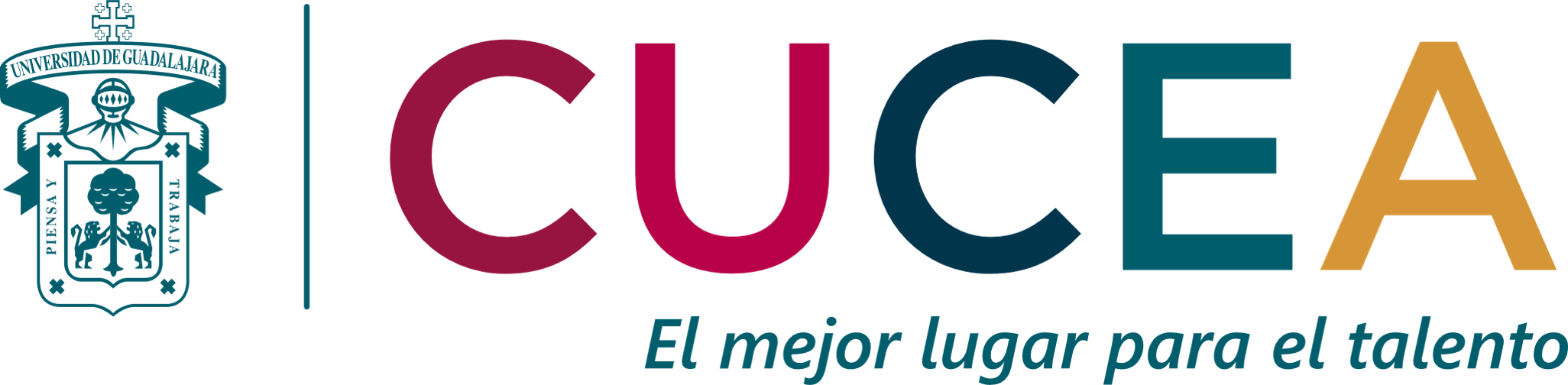 1. Docencia y Aprendizajes
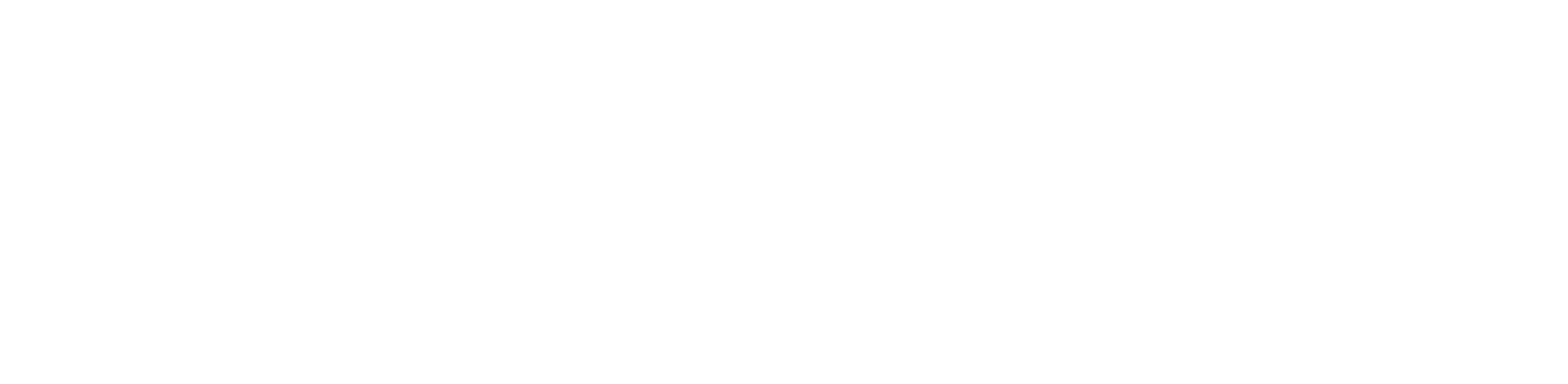 Abril de 2020
1. Docencia y Aprendizajes
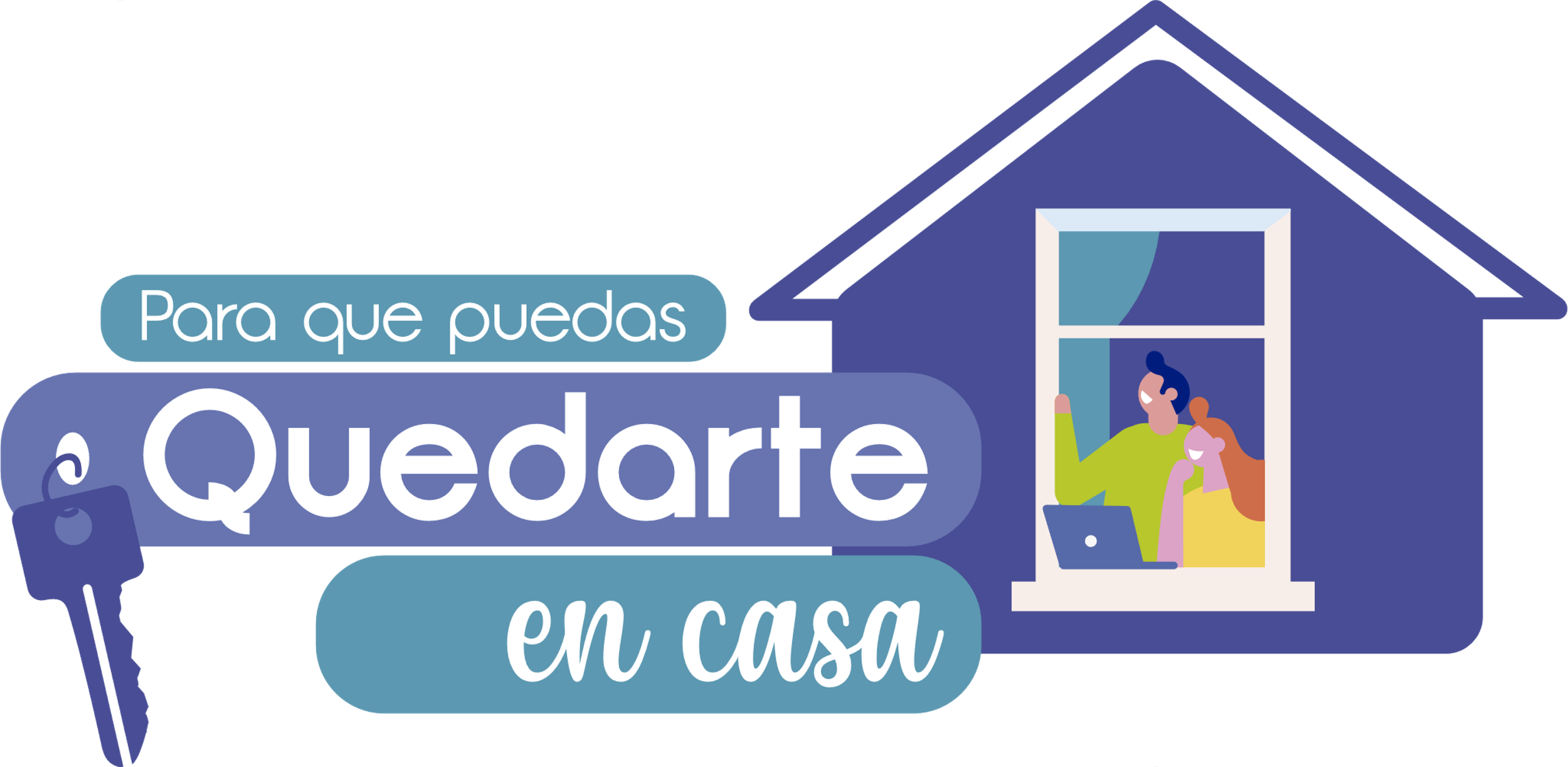 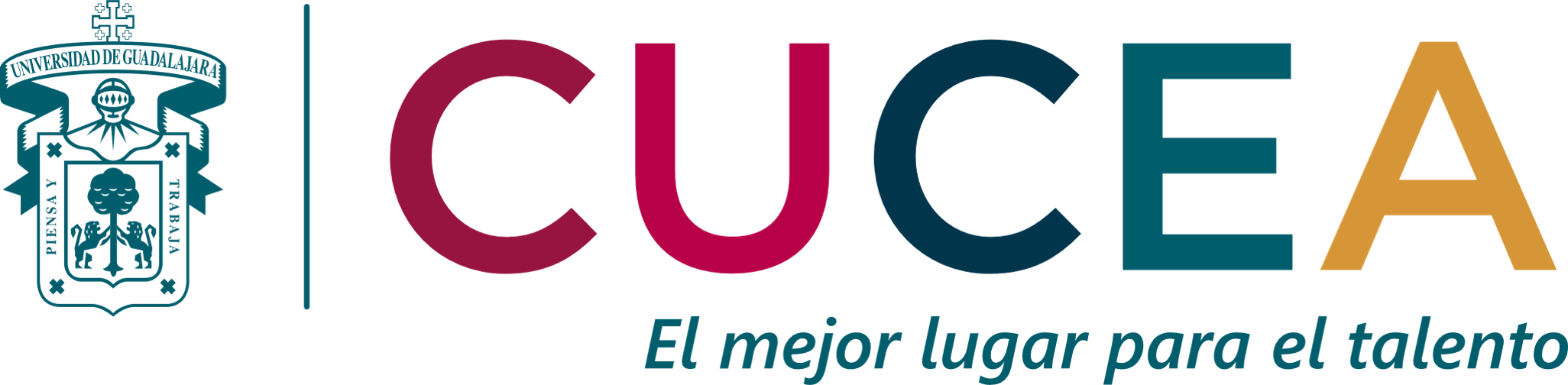 1. Docencia y Aprendizajes
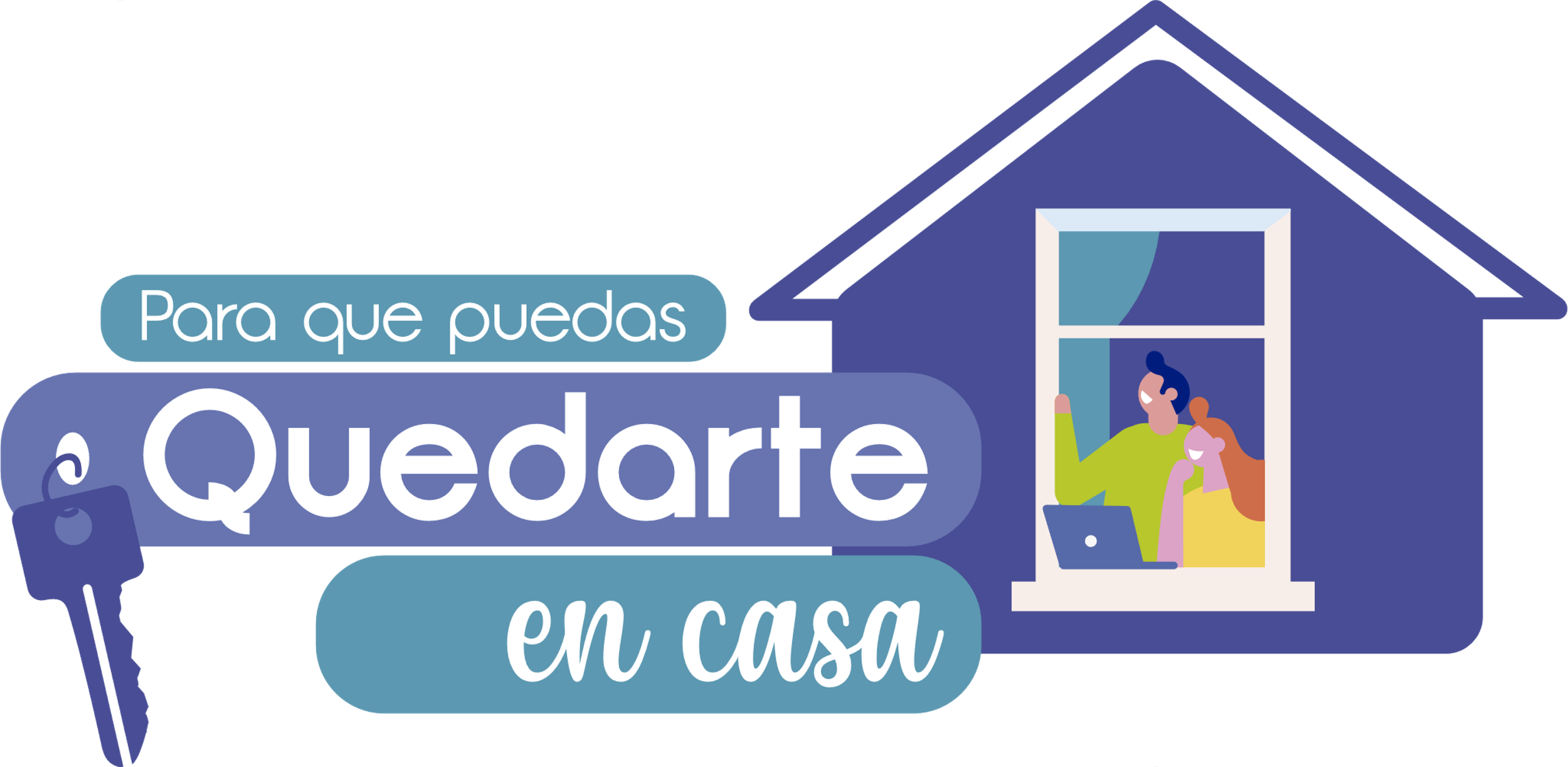 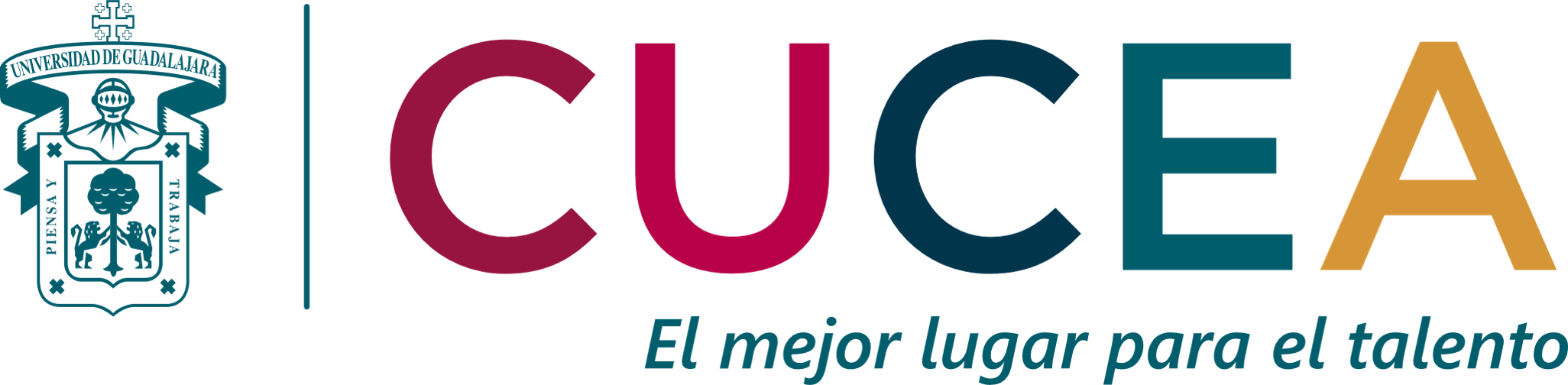 1. Docencia y Aprendizajes
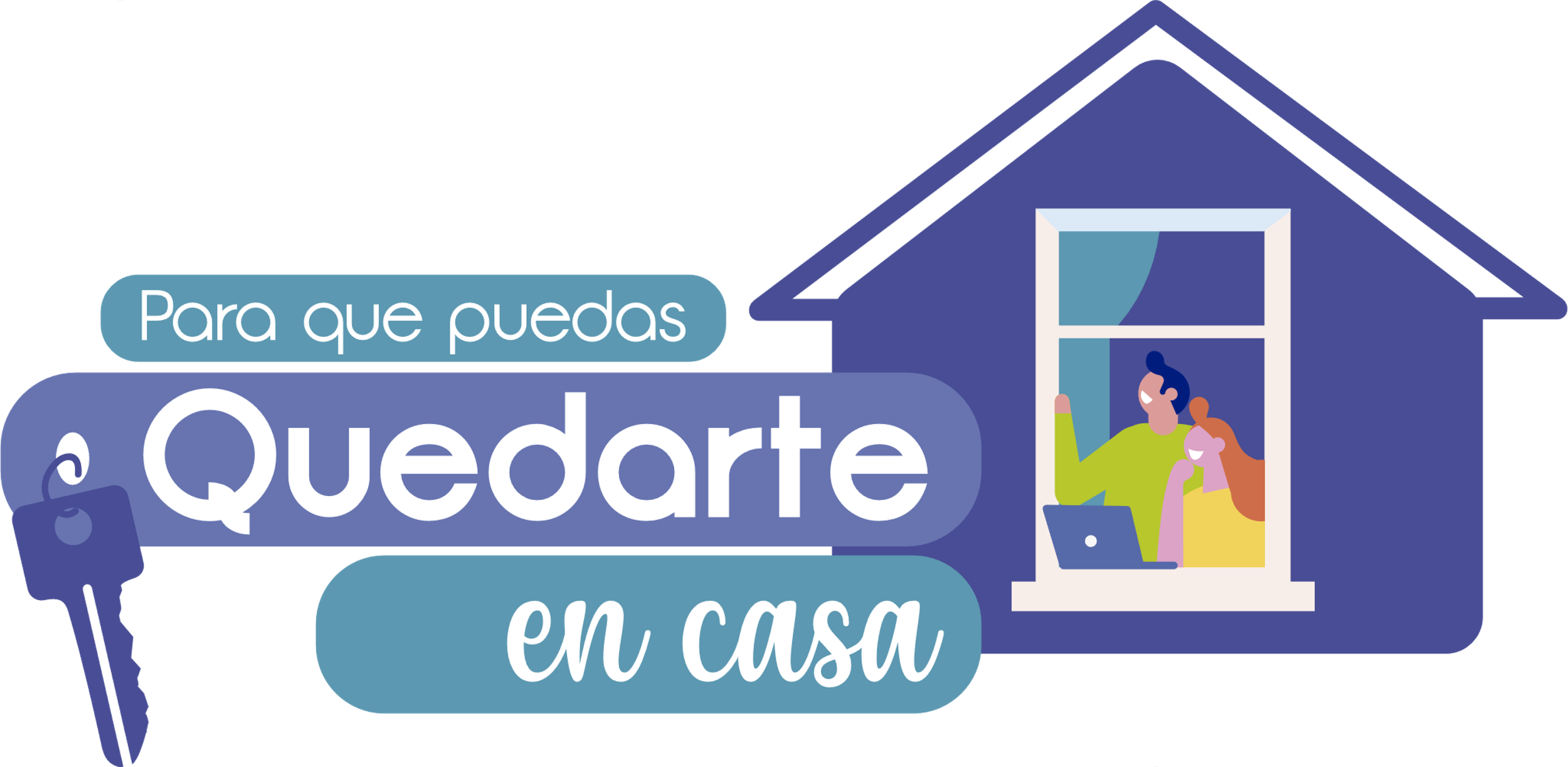 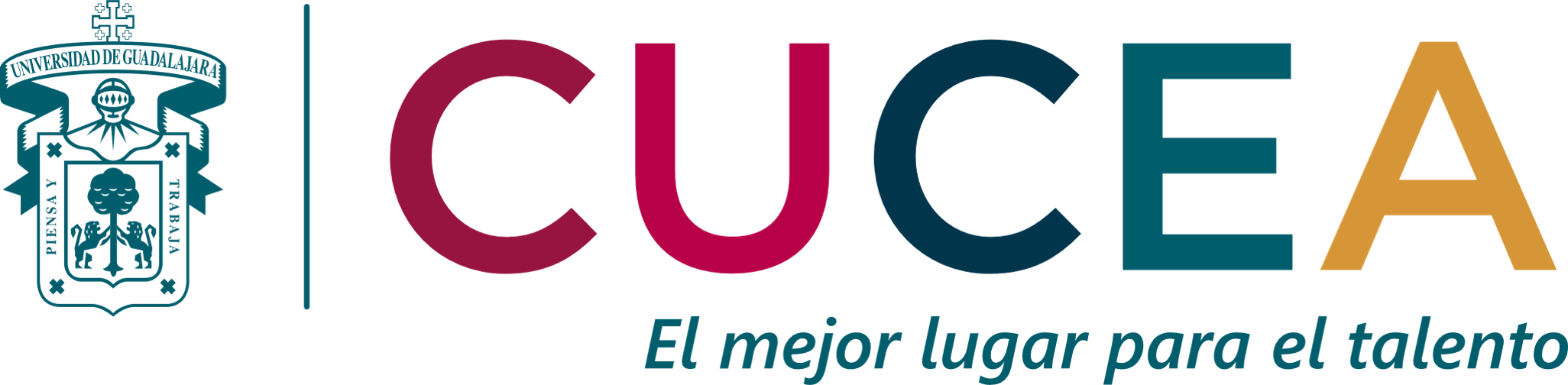 1. Docencia y Aprendizajes
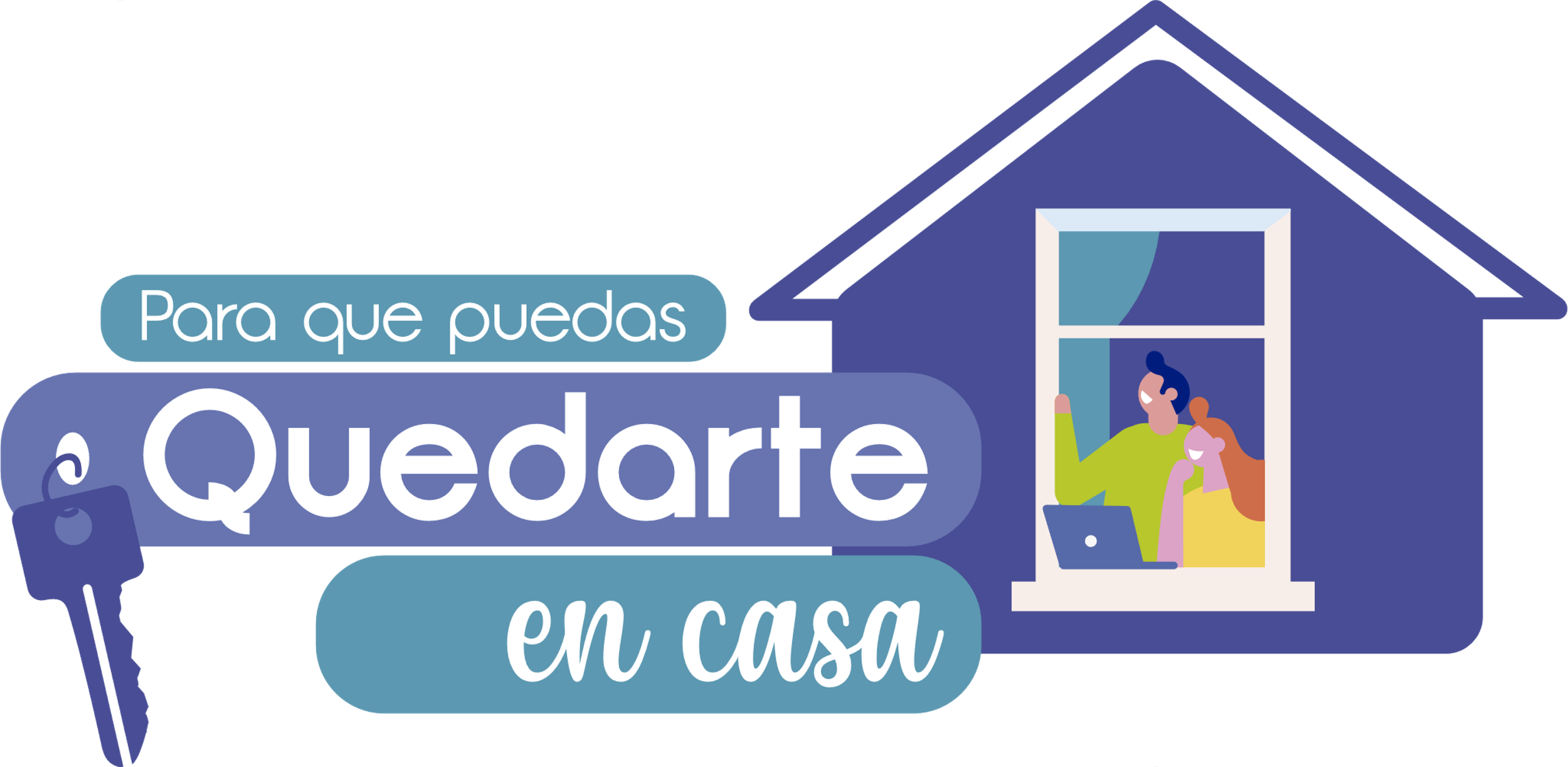 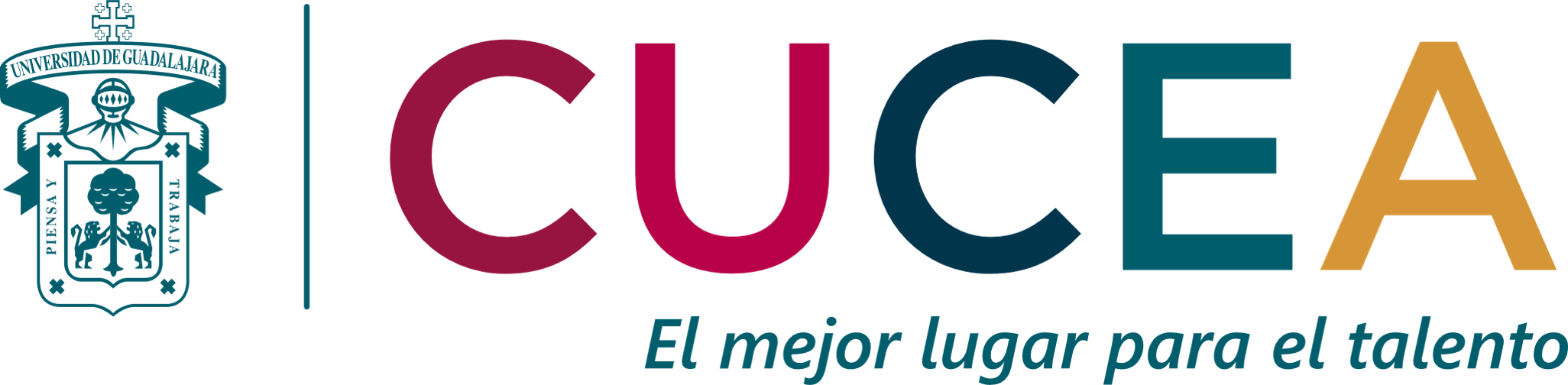 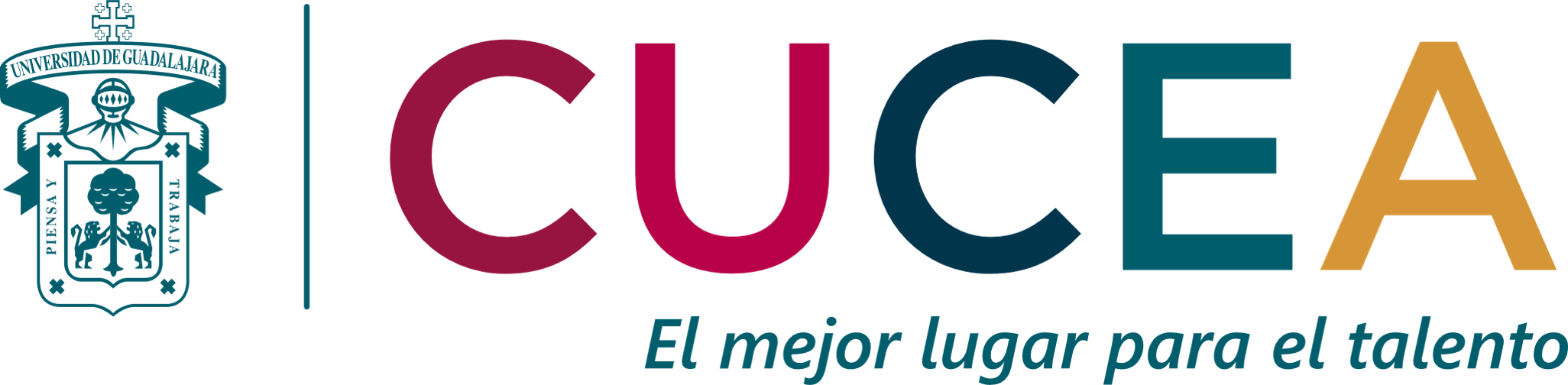 2. Investigación y Posgrado
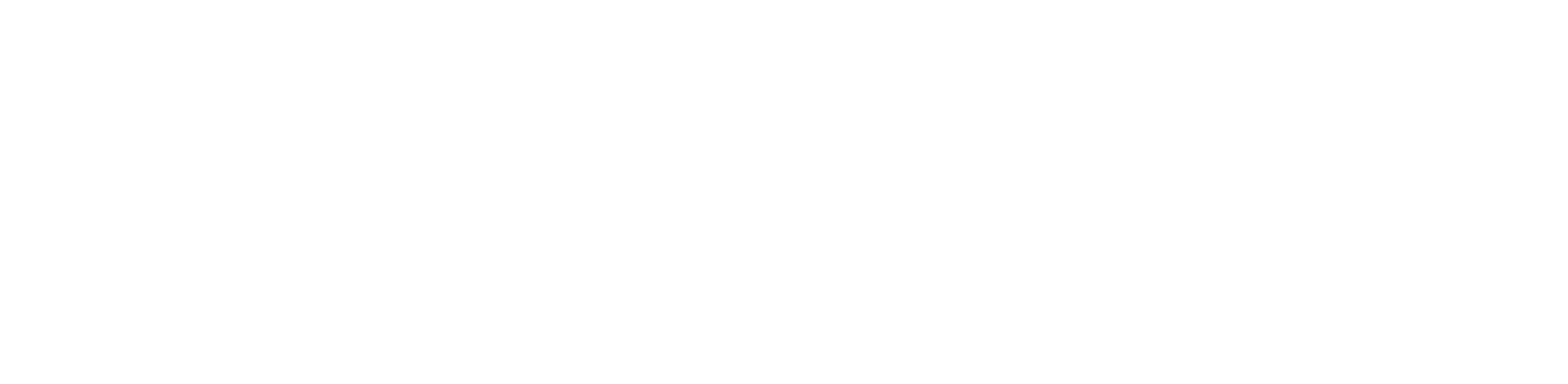 Abril de 2020
2. Investigación y Posgrado
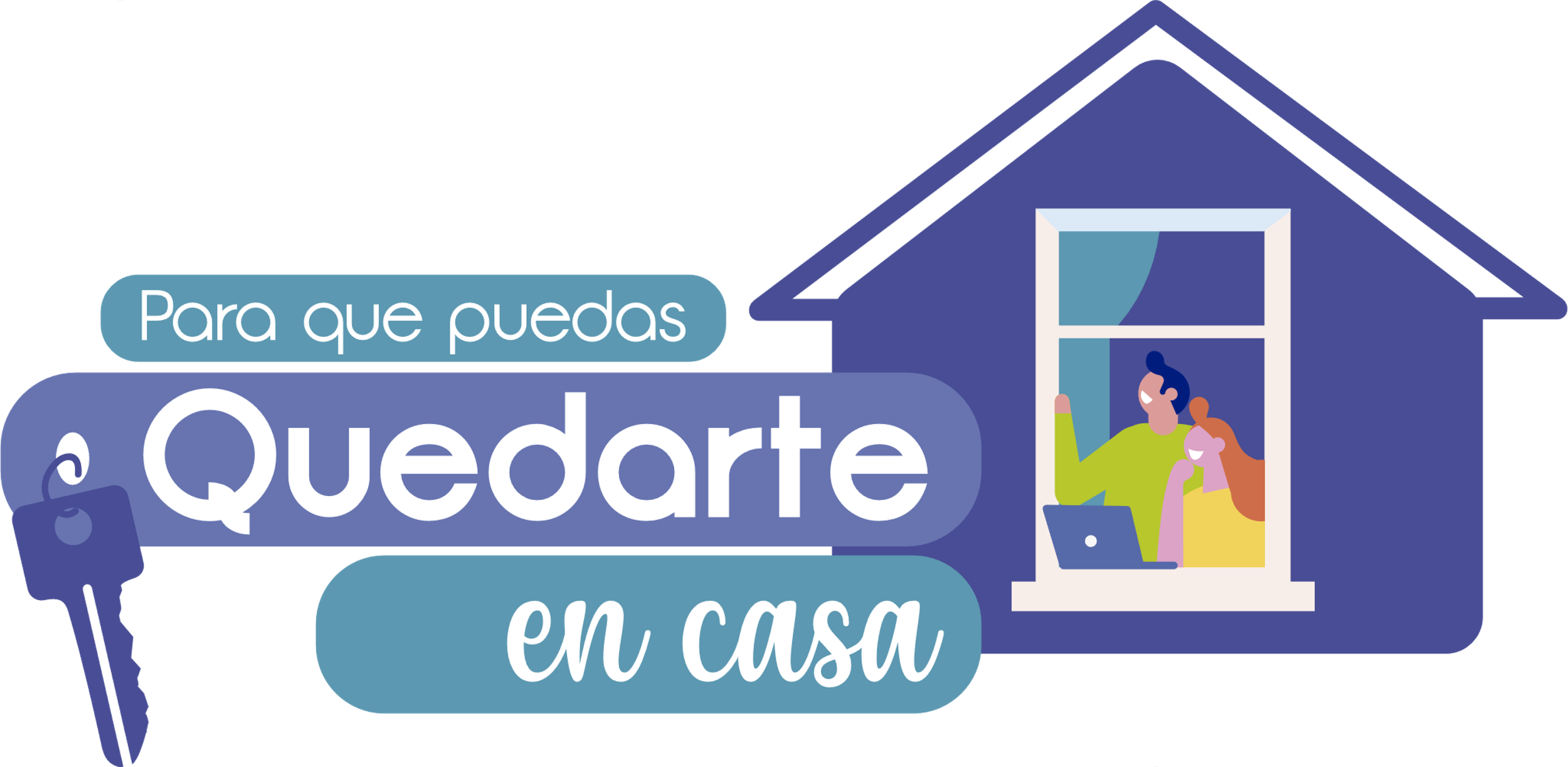 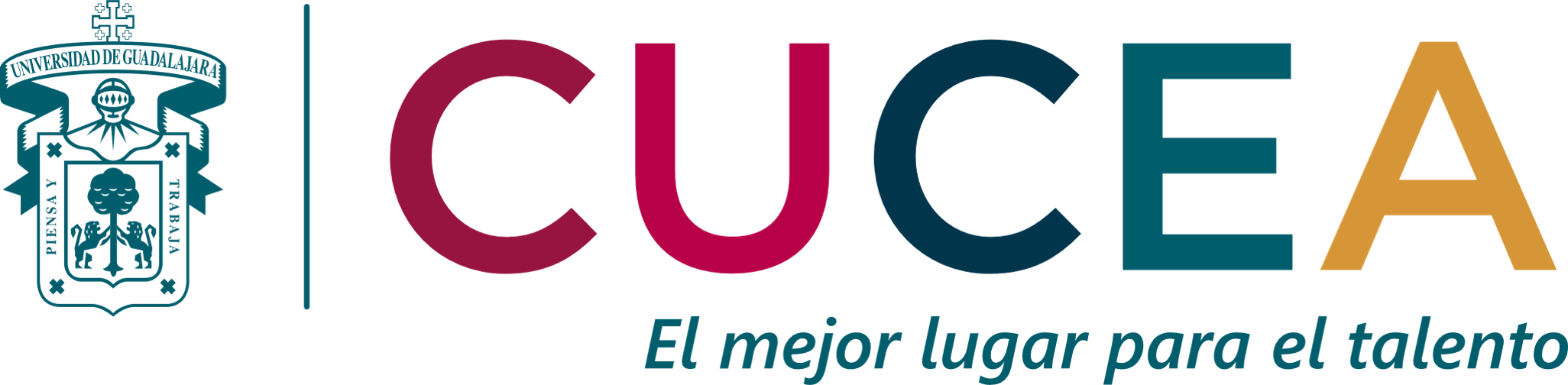 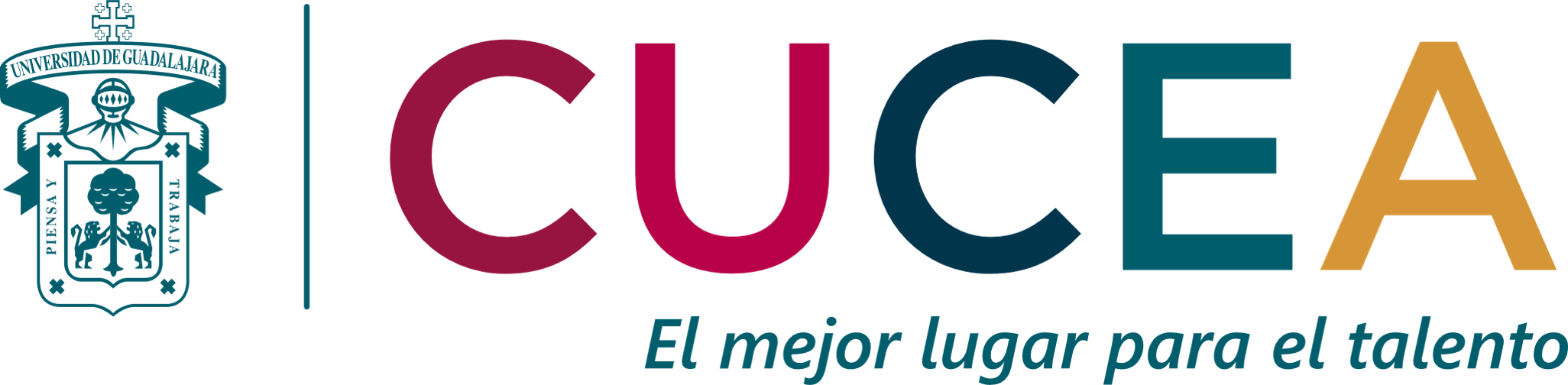 3. Vinculación
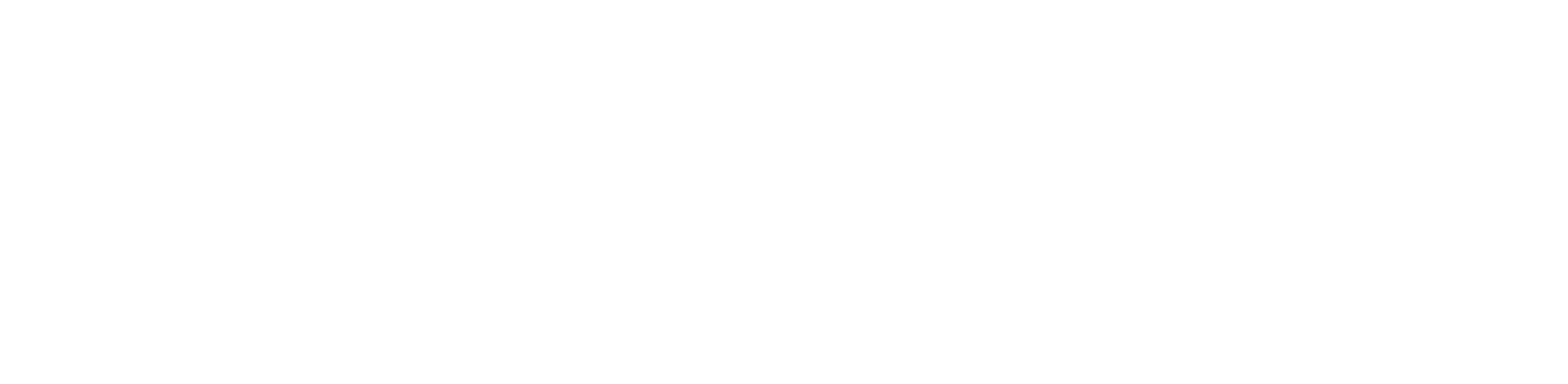 Abril de 2020
3. Vinculación
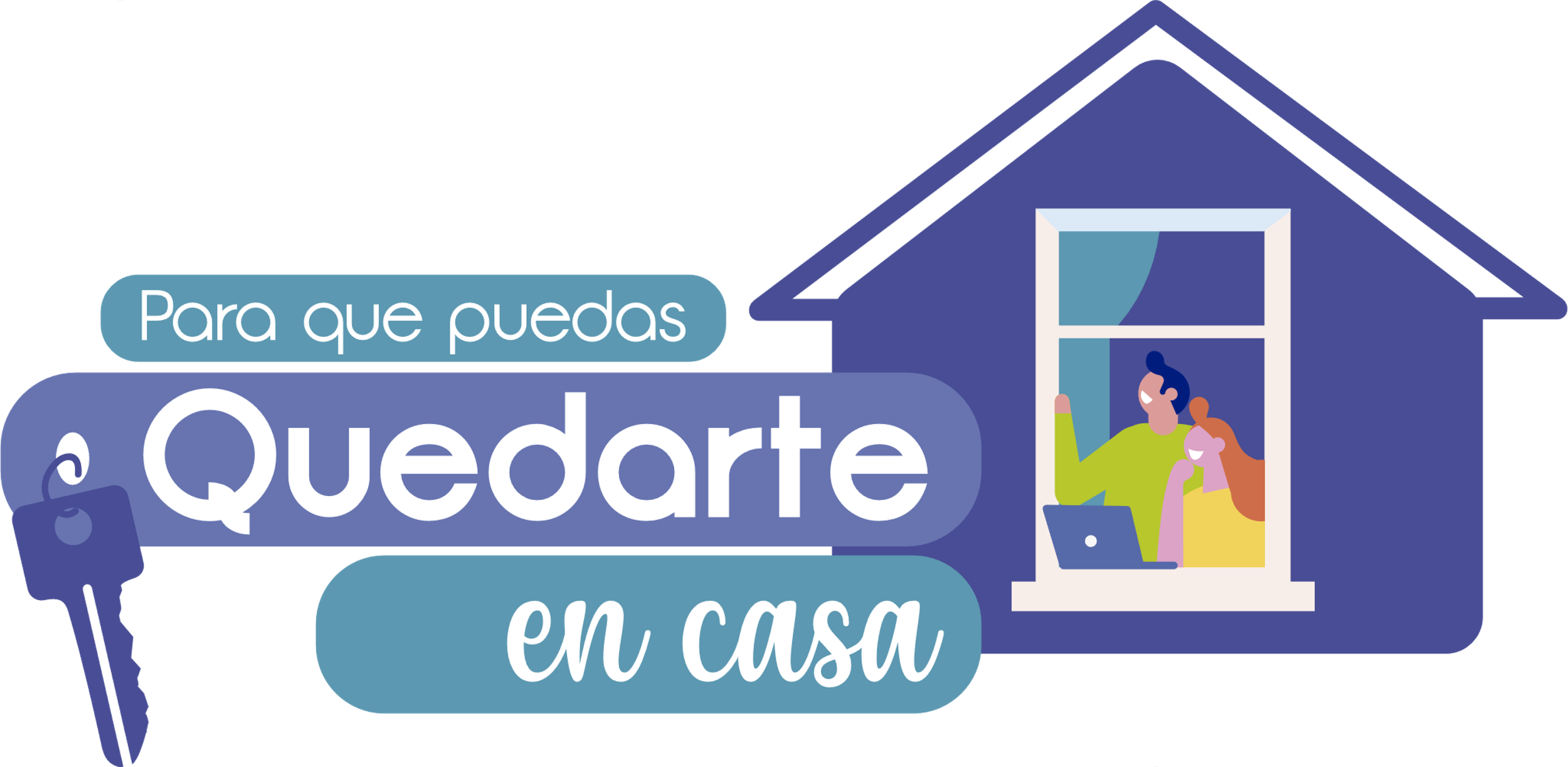 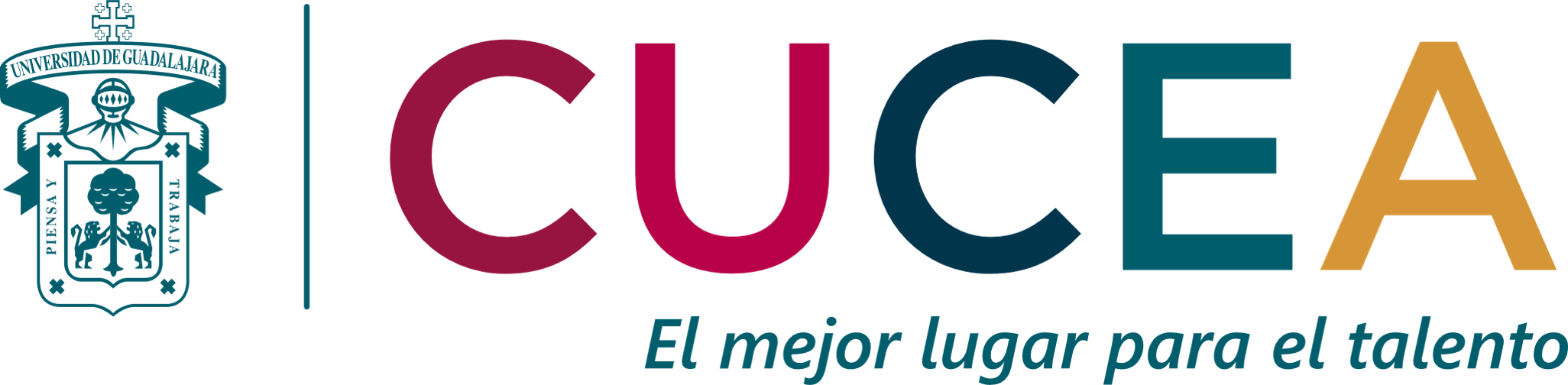 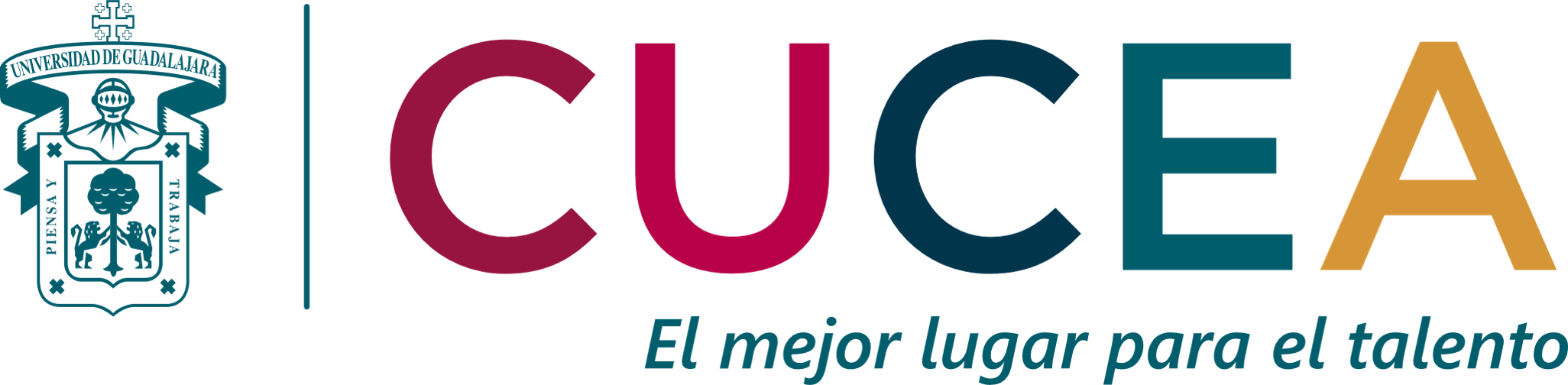 4. Extensión y difusión
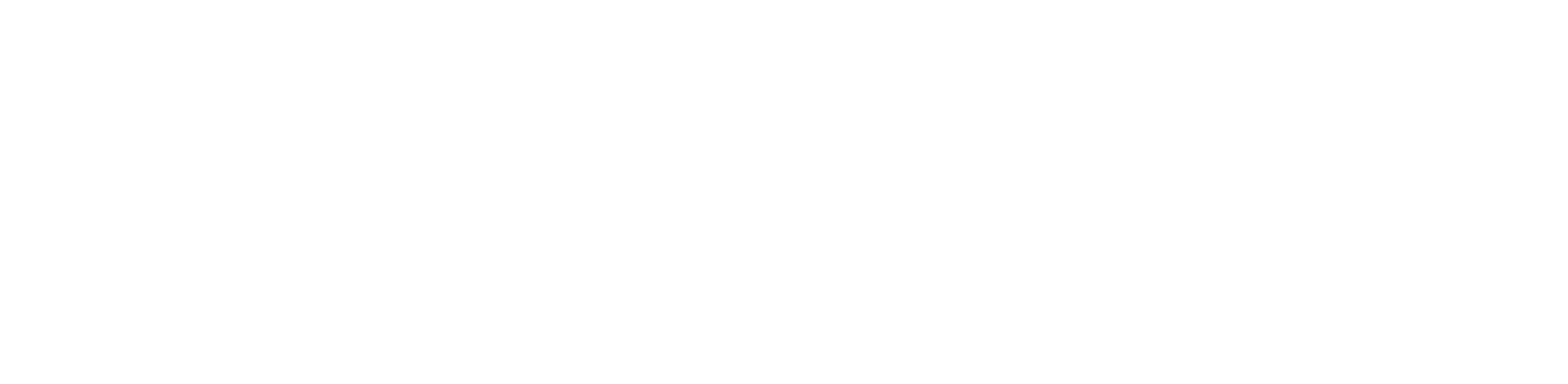 Abril de 2020
4. Extensión y difusión
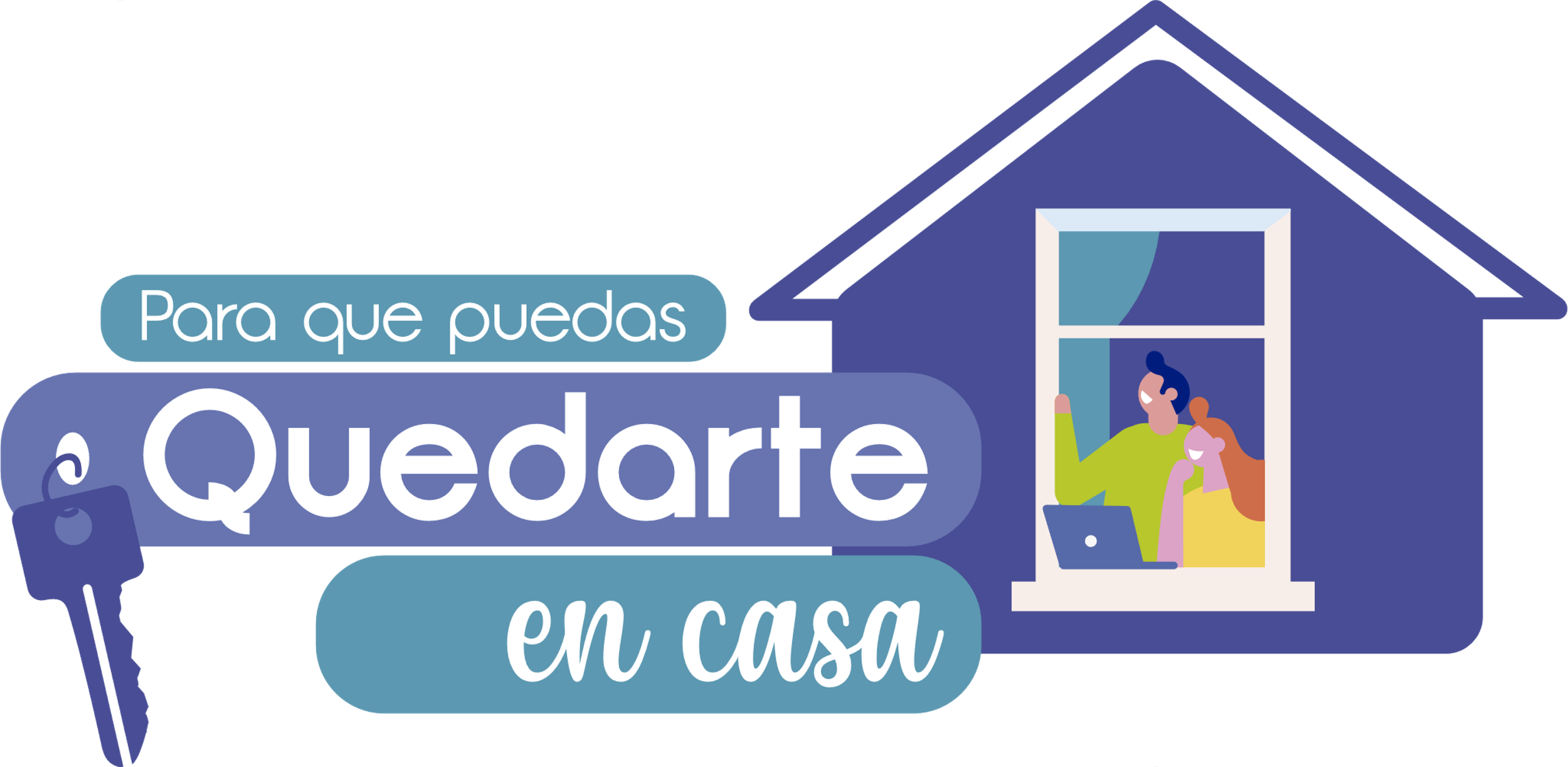 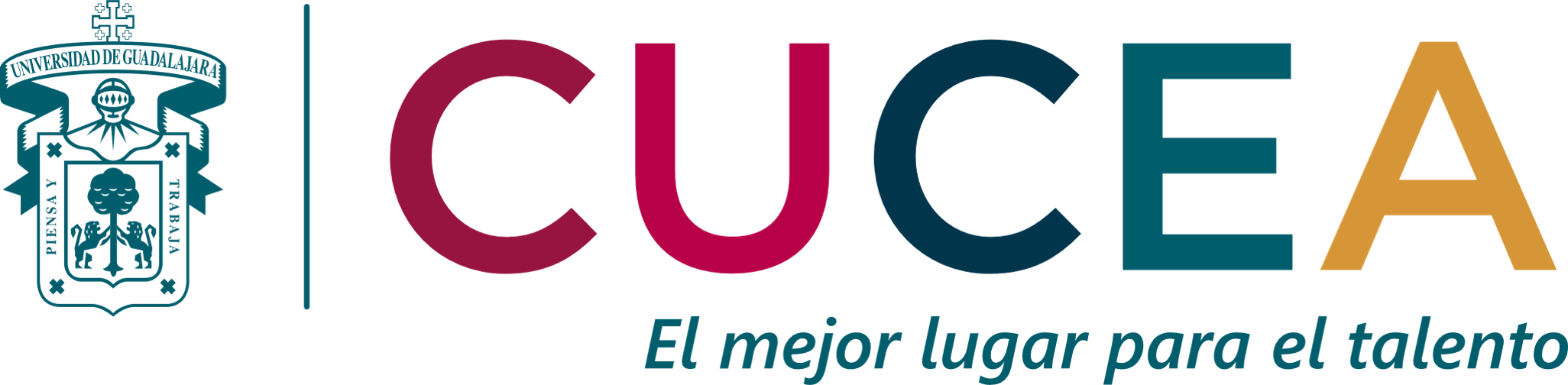 4. Extensión y difusión
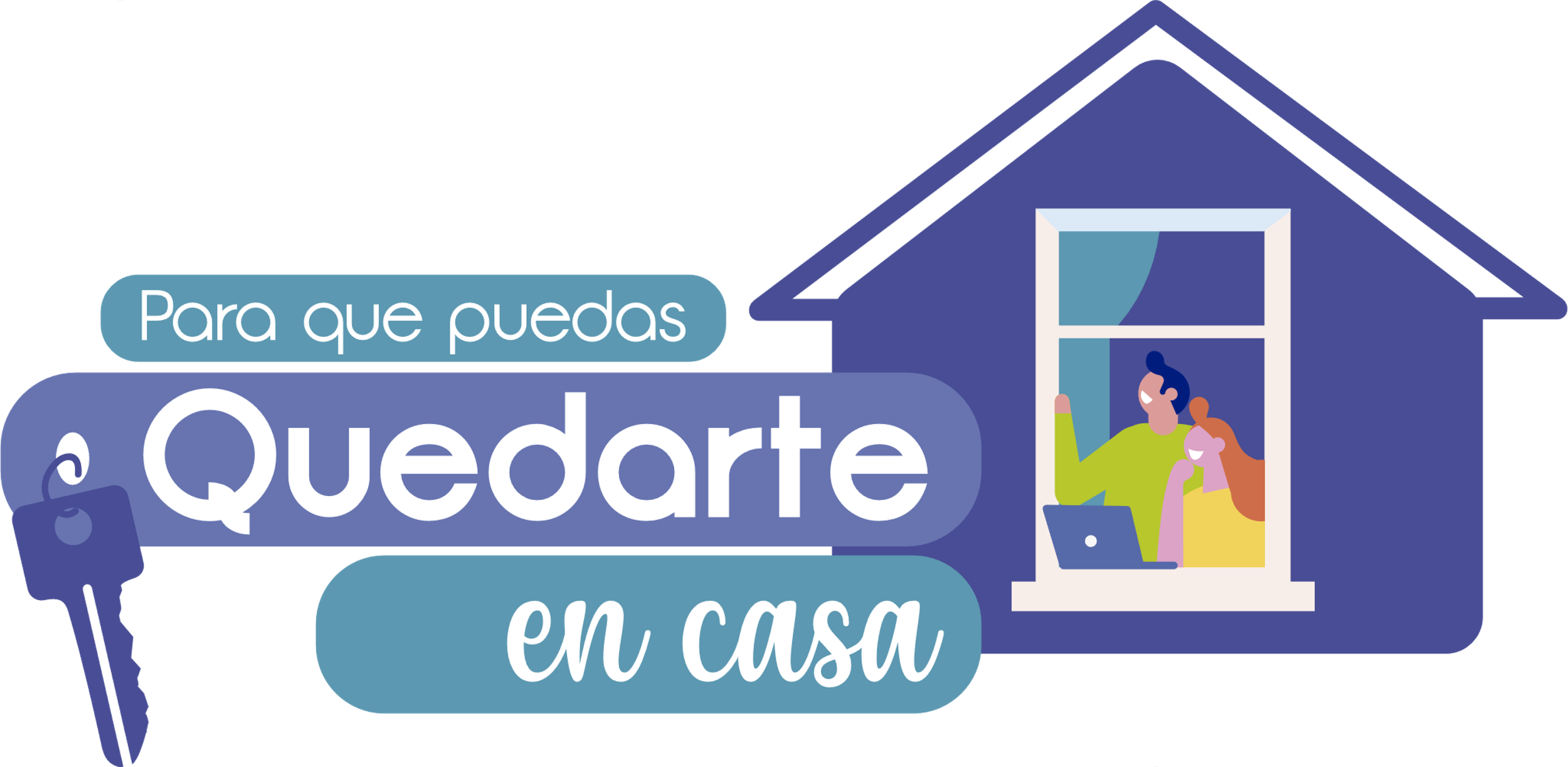 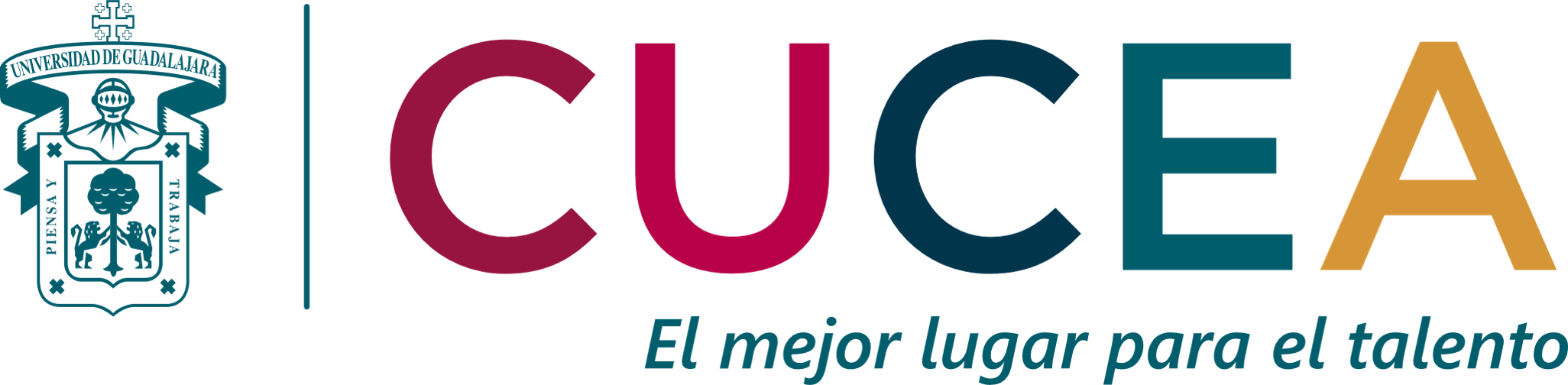 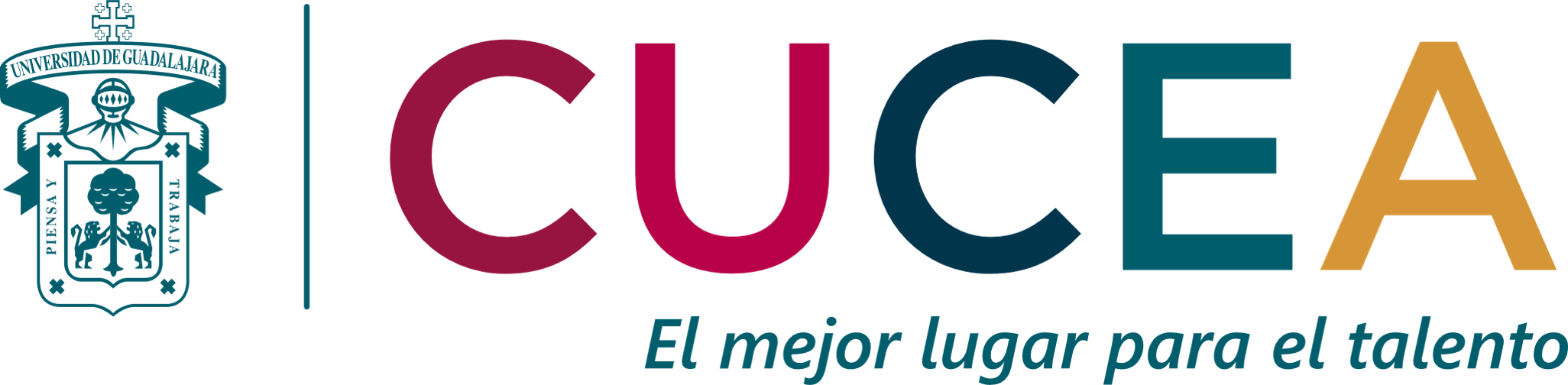 5. Internacionalización
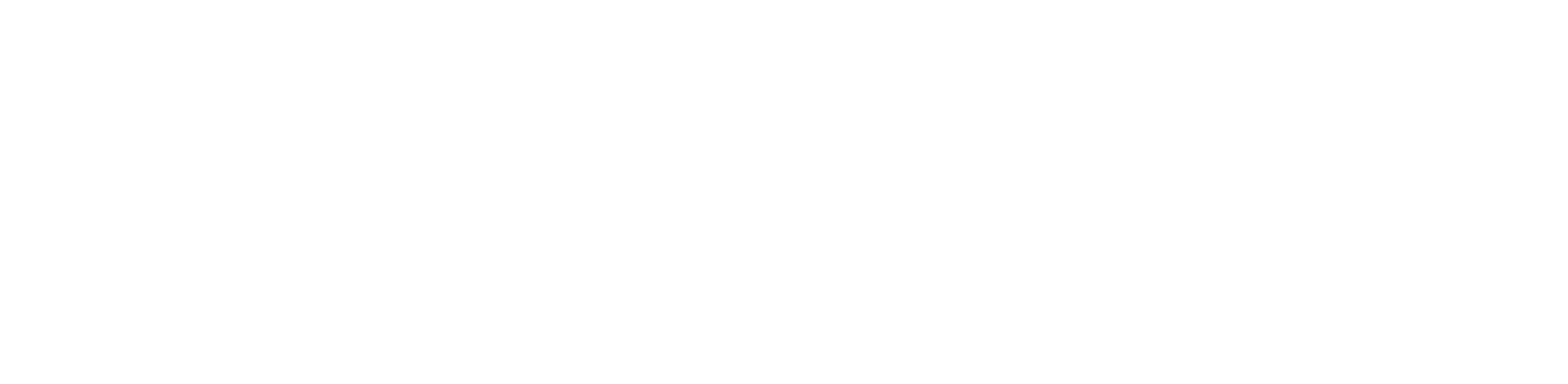 Abril de 2020
5. Internacionalización
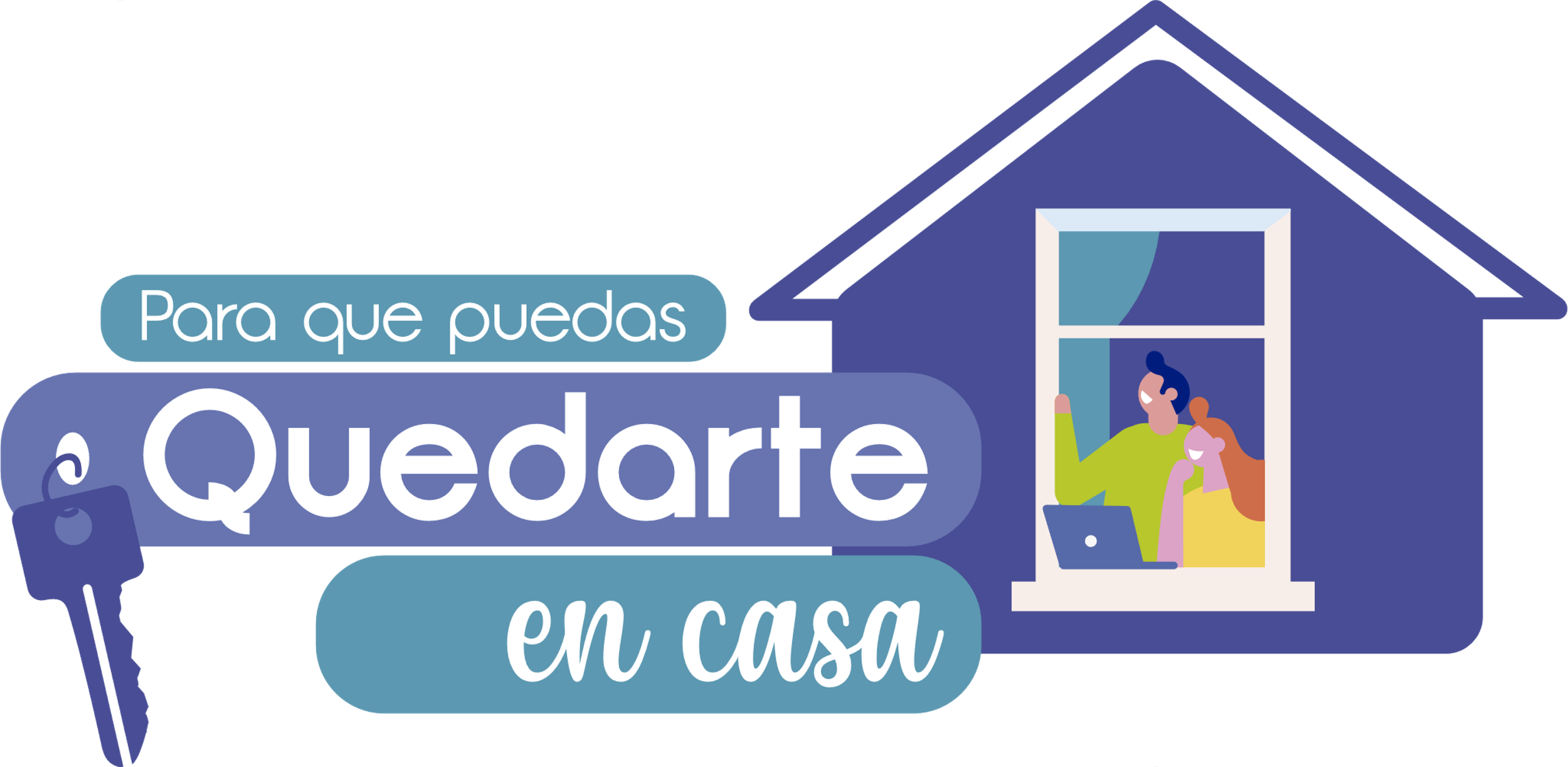 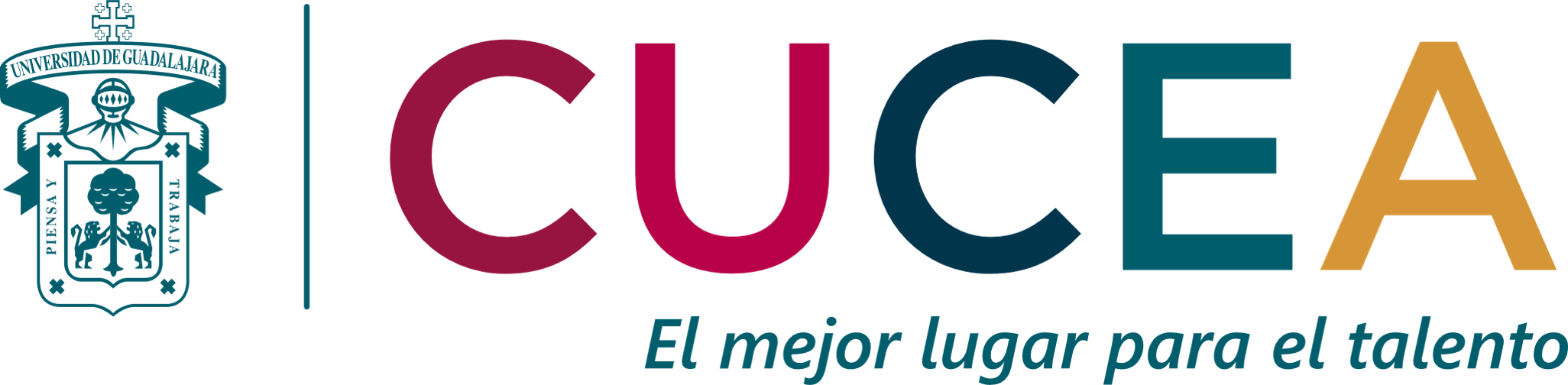 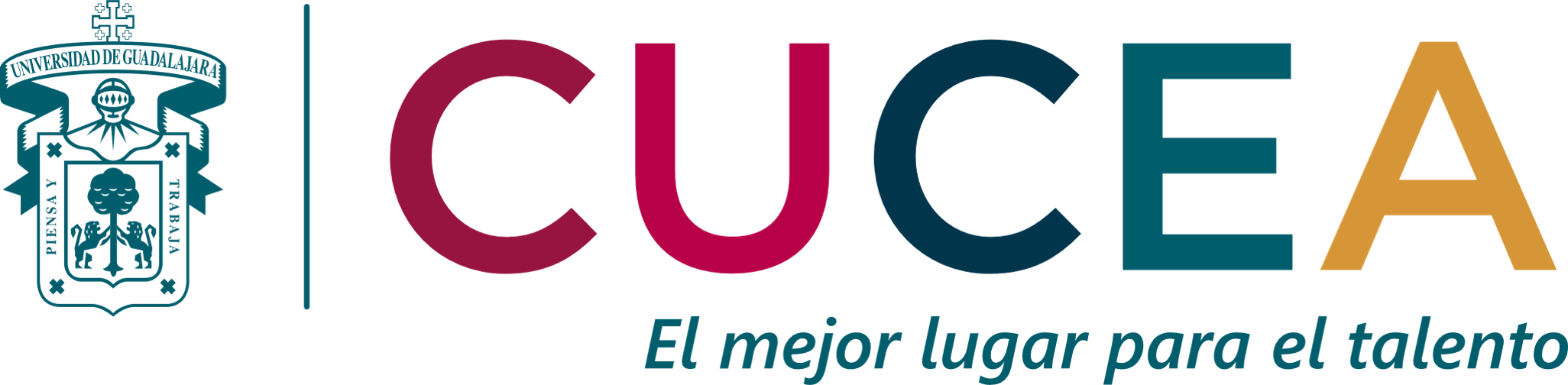 6. Gestión y Gobierno
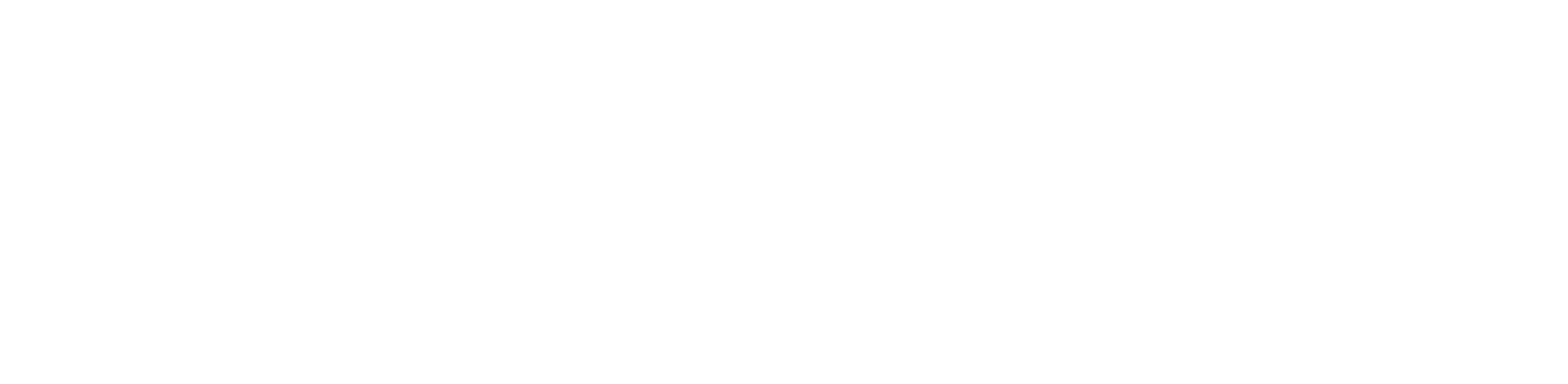 Abril de 2020
6. Gestión y Gobierno
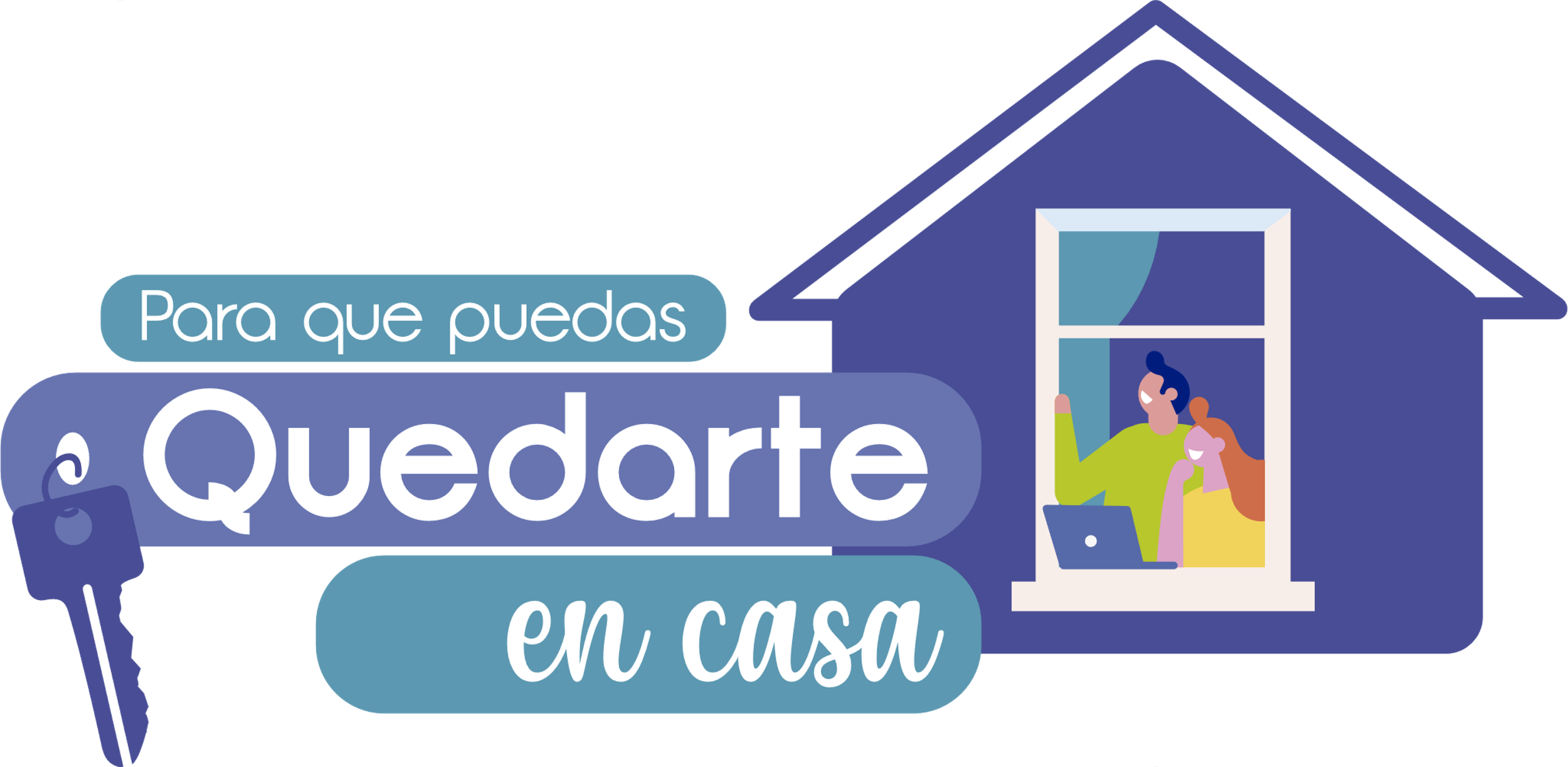 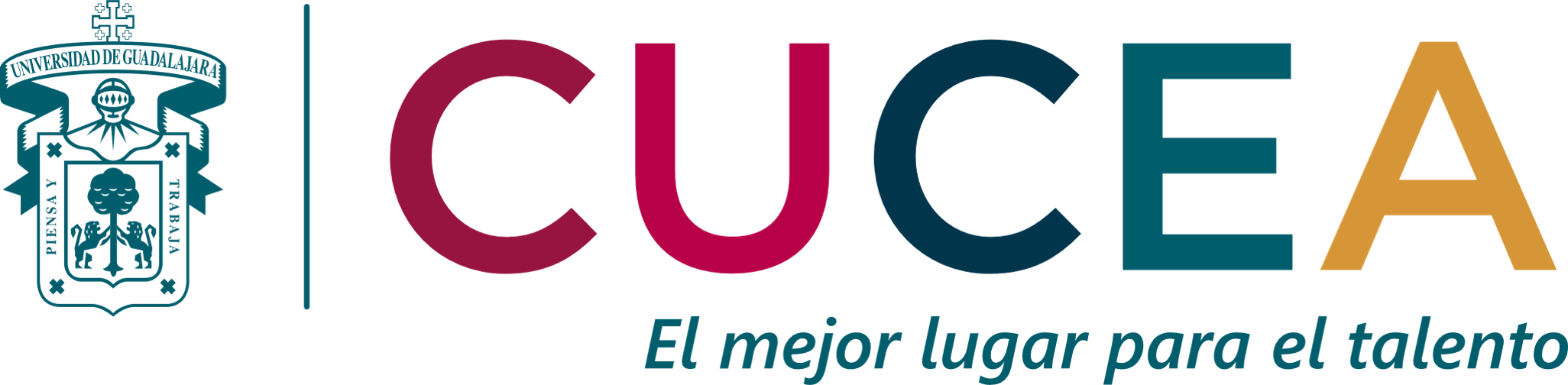 6. Gestión y Gobierno
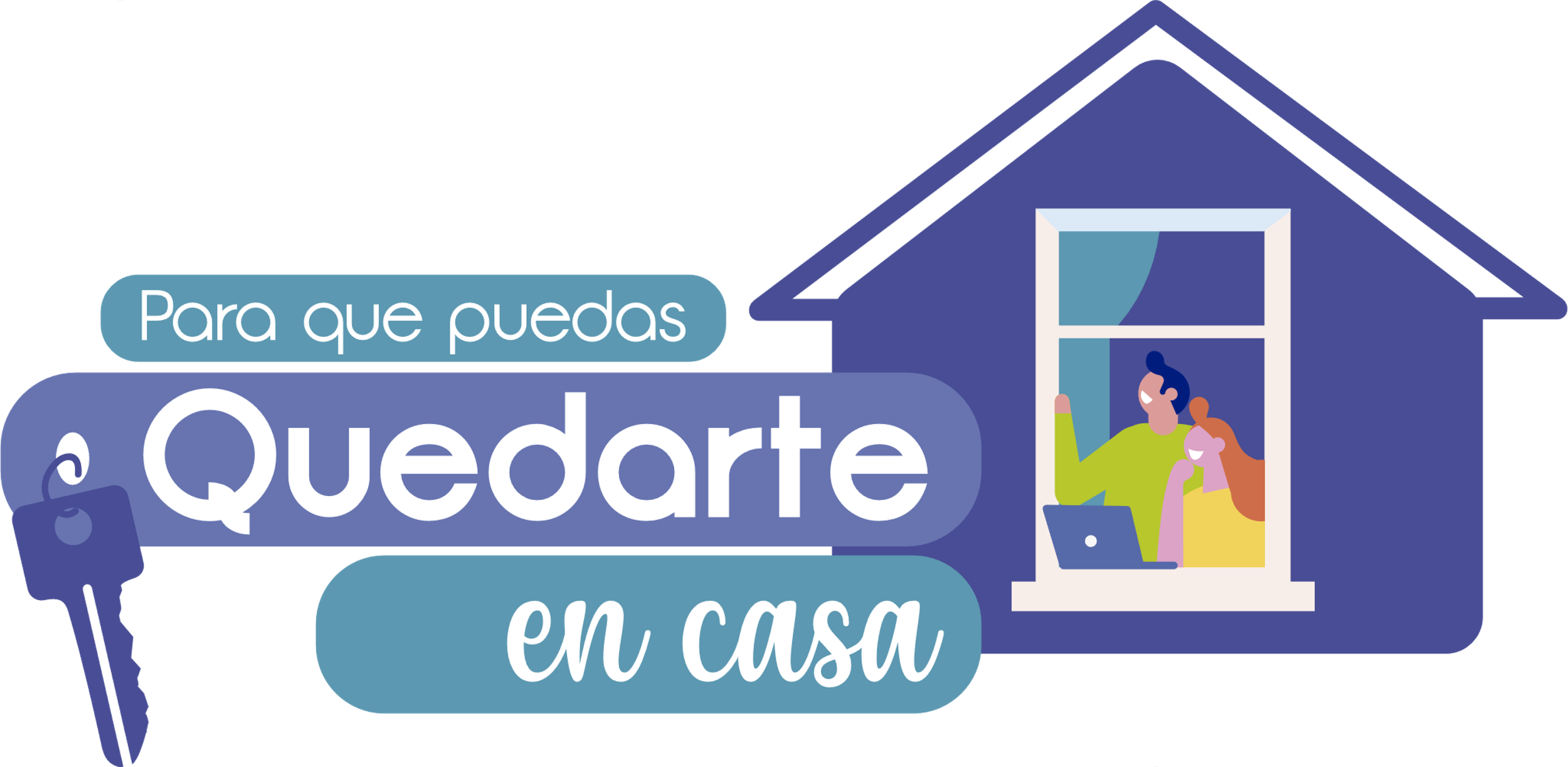 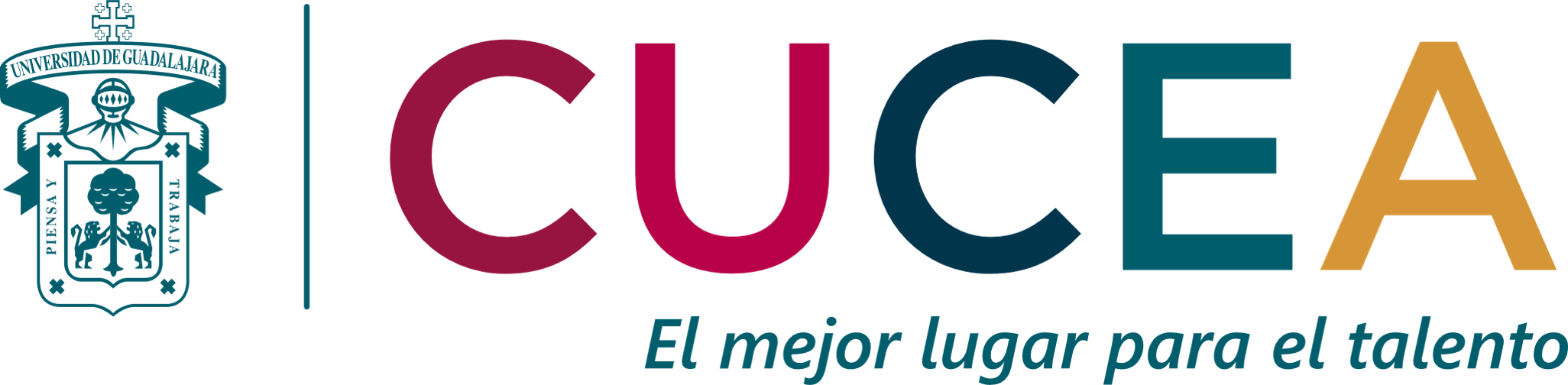 6. Gestión y Gobierno
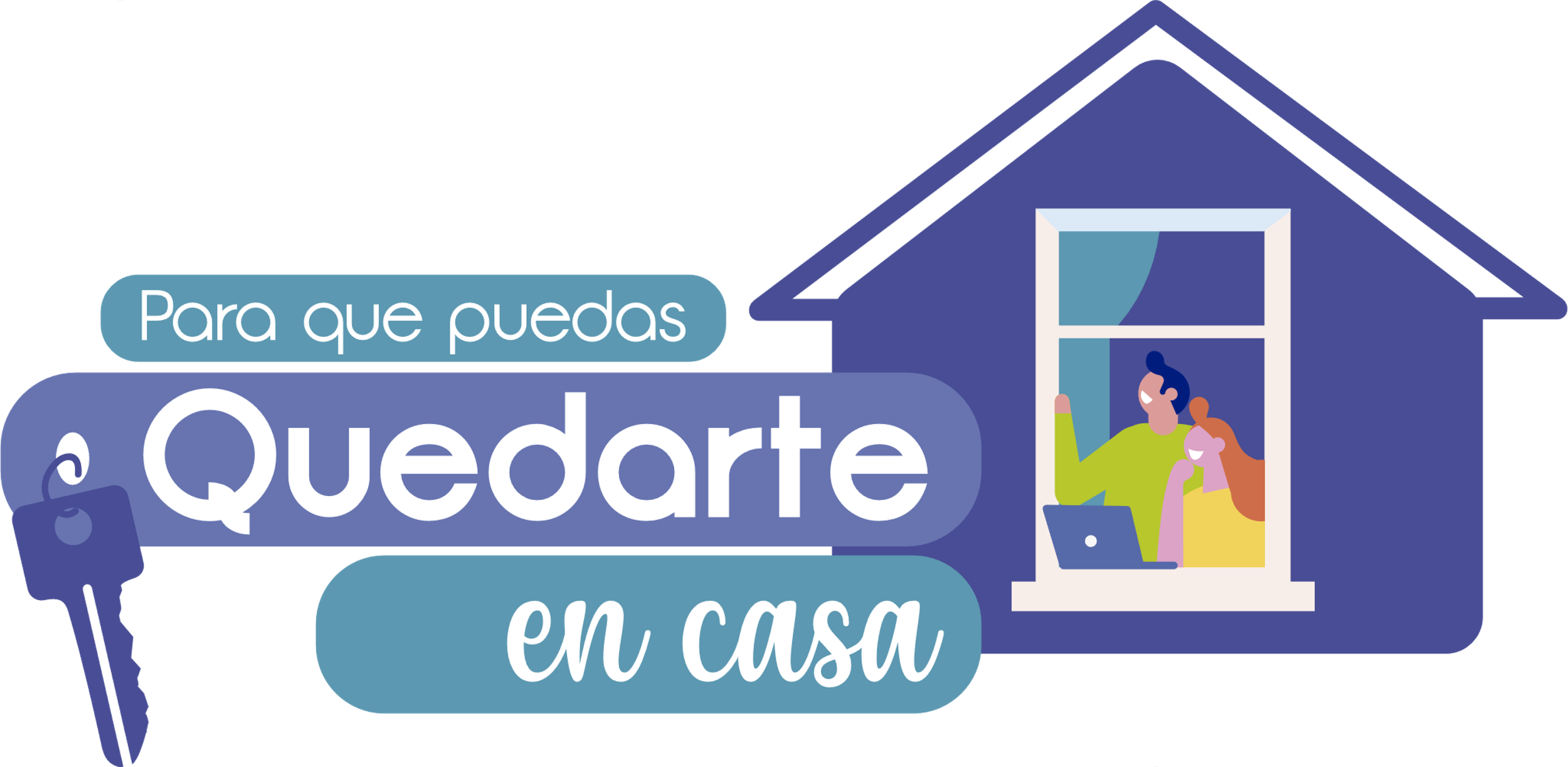 Estoy convencido que cada circunstancia, por difícil que parezca, tiene una enseñanza, por eso estoy seguro que al final de esta epidemia, veremos fortalecido nuestro espíritu e identidad universitaria, y tendremos la satisfacción de haber cumplido la responsabilidad institucional con nuestra comunidad y con la sociedad jalisciense, a quien nos debemos. Gracias.

Mtro. Luis Gustavo Padilla Montes
Rector del Centro Universitario
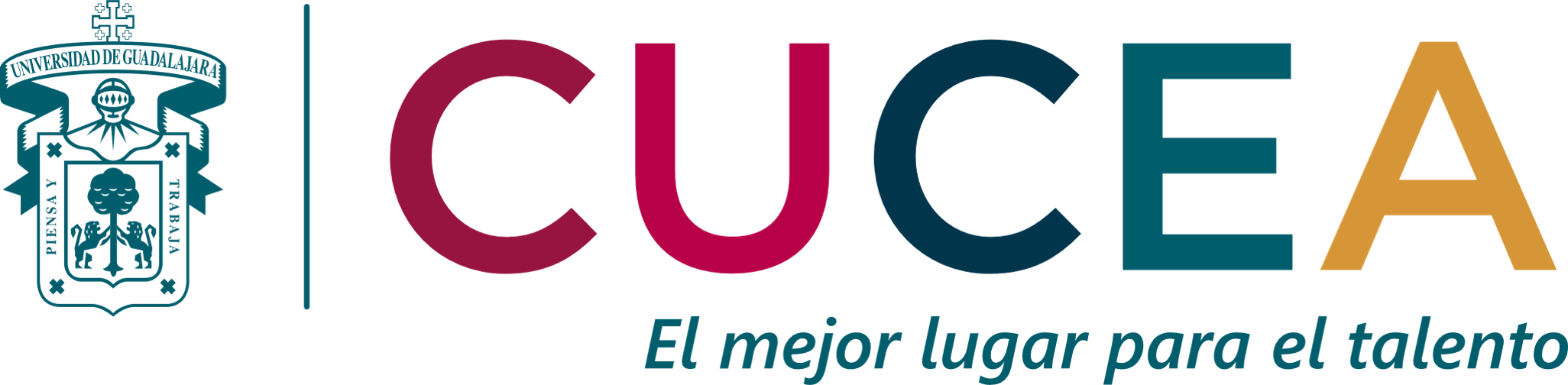 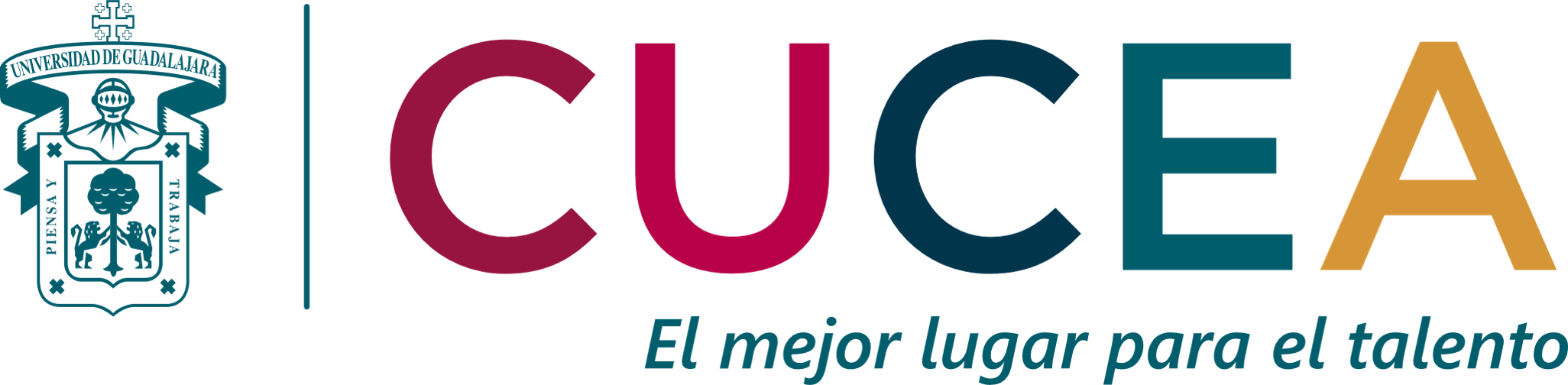 Gracias
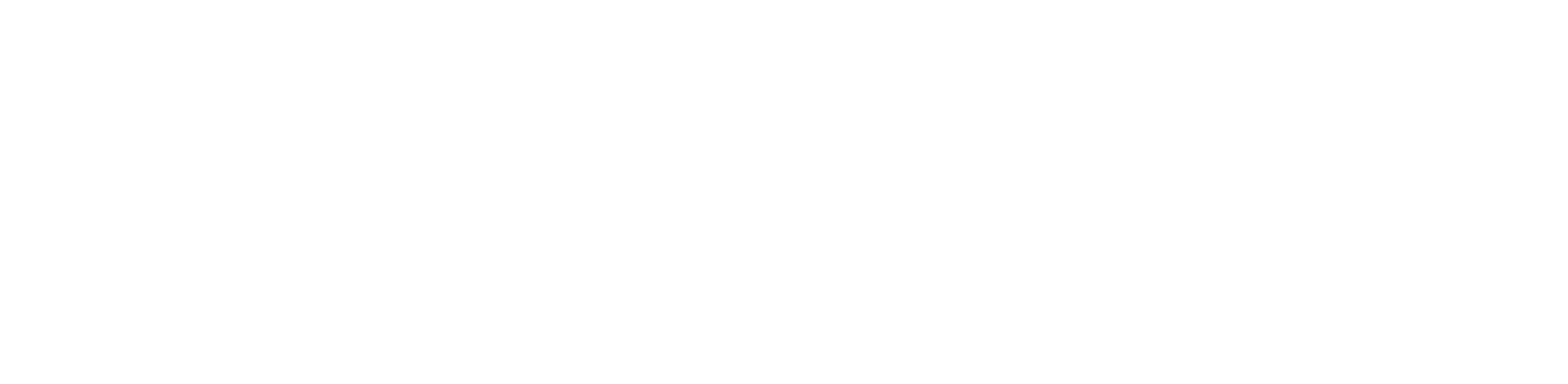